Historie neuronových sítí
Od neuronů k umělé inteligenci
Tomáš Brázdil
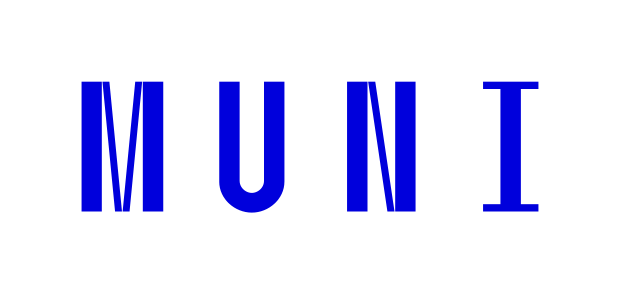 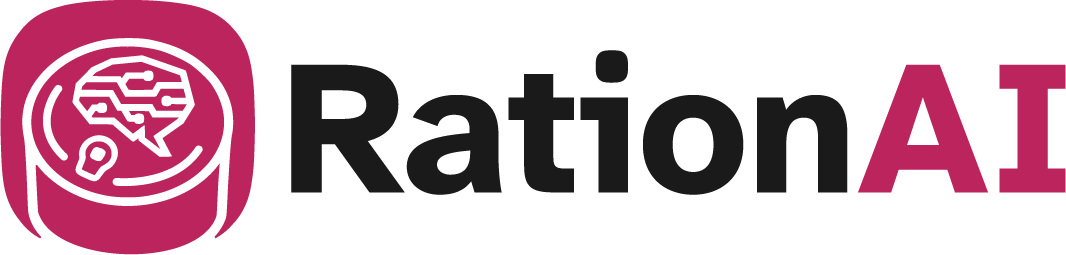 [Speaker Notes: http://incompleteideas.net/book/ebook/node12.html

https://www.linkedin.com/pulse/evolution-word-embeddings-journey-through-nlp-history-rany-pzmjc/

https://medium.com/@david-de-villiers/mastering-the-multi-armed-bandit-problem-in-reinforcement-learning-b4206700b779

https://www.verses.ai/blog/mastering-atari-games-with-natural-intelligence

http://incompleteideas.net/book/ebook/node12.html

https://saurabhharak.medium.com/self-supervised-learning-in-the-context-of-llms-5ae7fb729a38

https://snorkel.ai/blog/large-language-model-training-three-phases-shape-llm-training/

https://masteringllm.medium.com/llm-training-a-simple-3-step-guide-you-wont-find-anywhere-else-98ee218809e5

https://privacyinternational.org/explainer/5357/humans-ai-loop-data-labelers-behind-some-most-powerful-llms-training-datasets

https://www.springboard.com/blog/data-science/machine-learning-gpt-3-open-ai/

https://dugas.ch/artificial_curiosity/GPT_architecture.html]
Co jsou neuronové sítě?
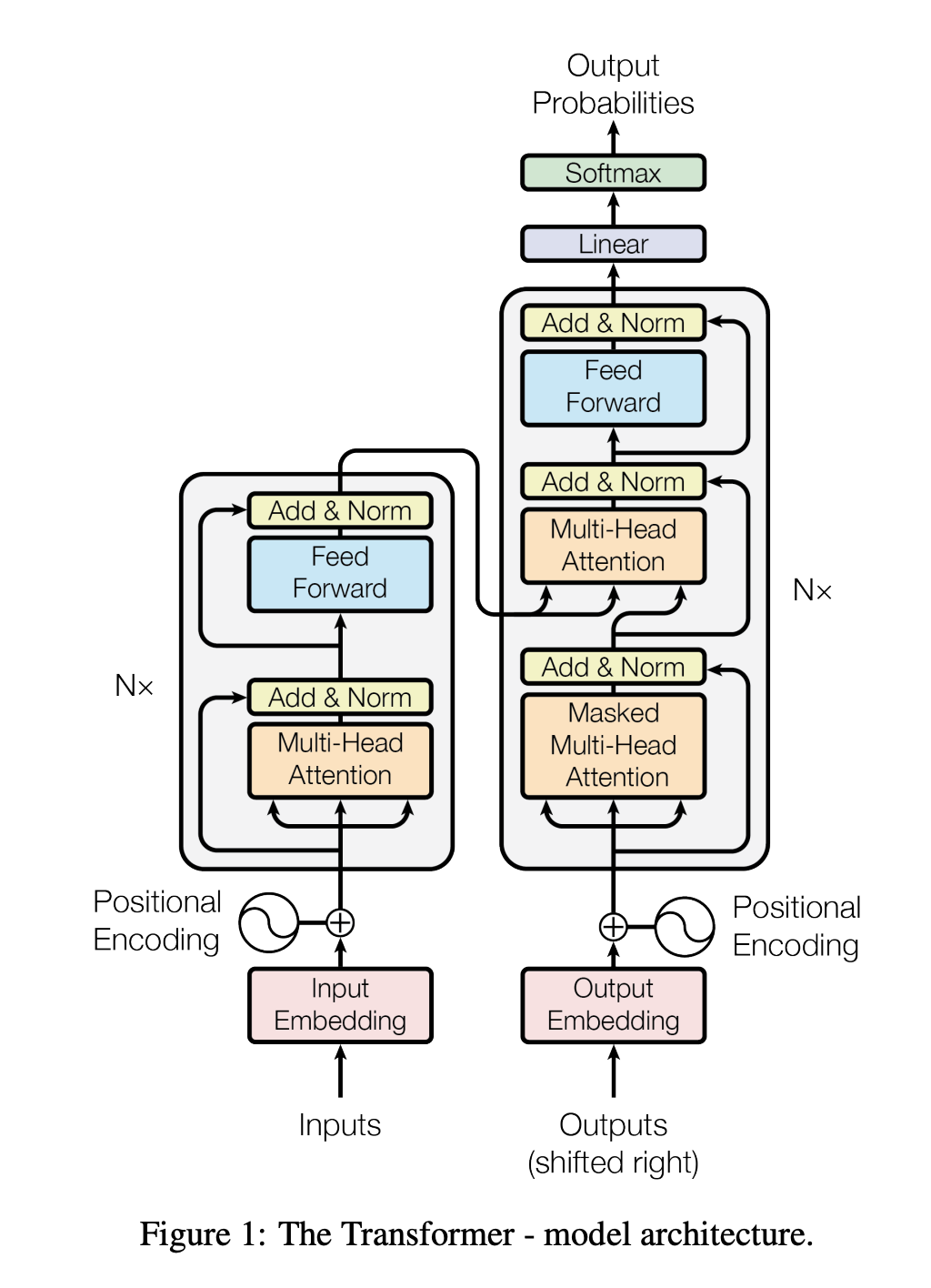 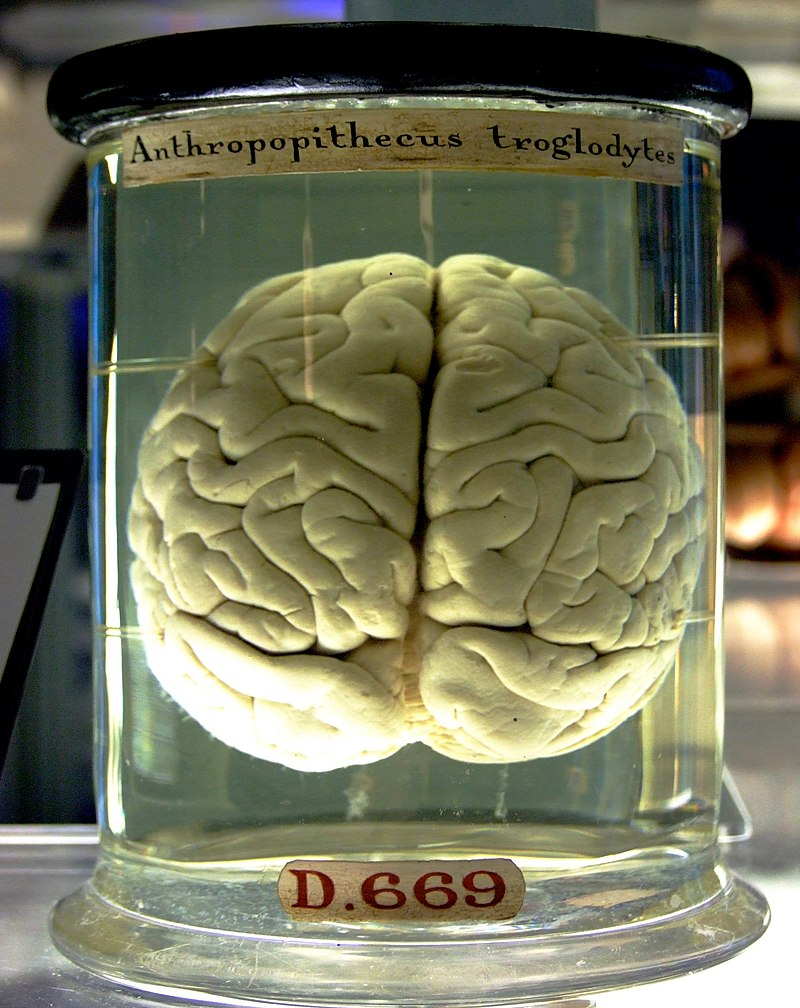 Pravé vs umělé
Neuronová síť
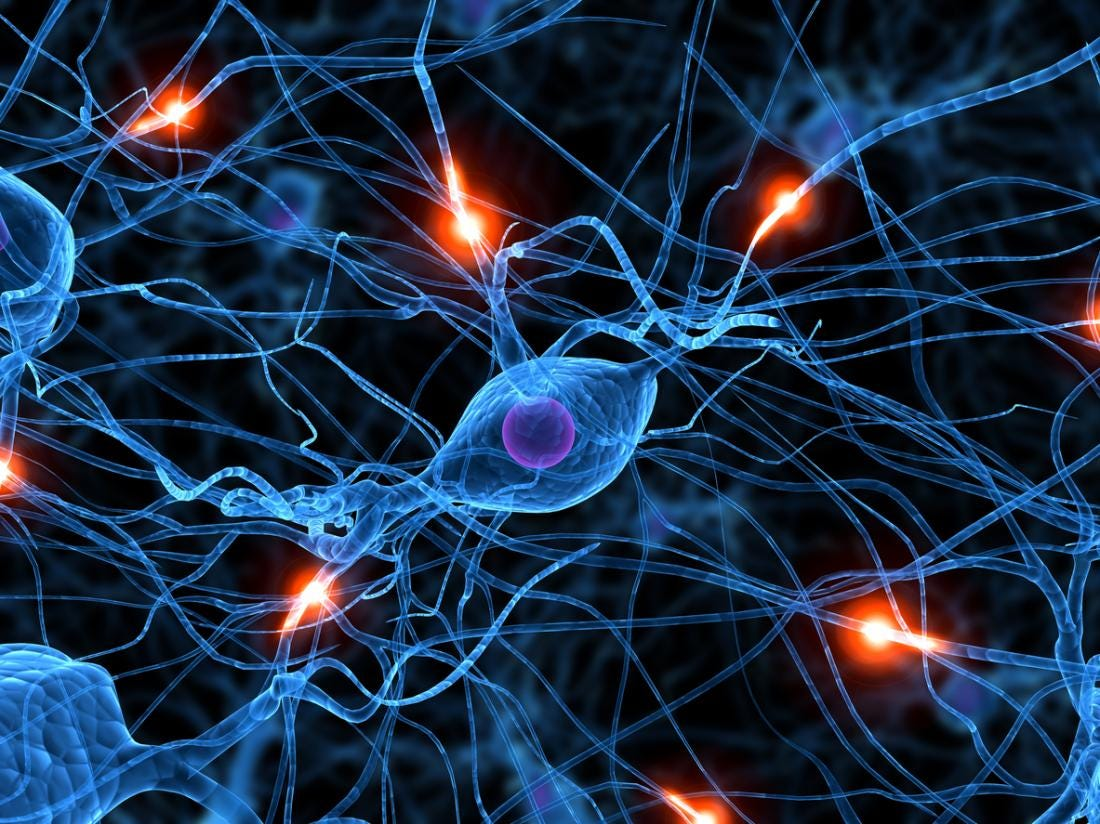 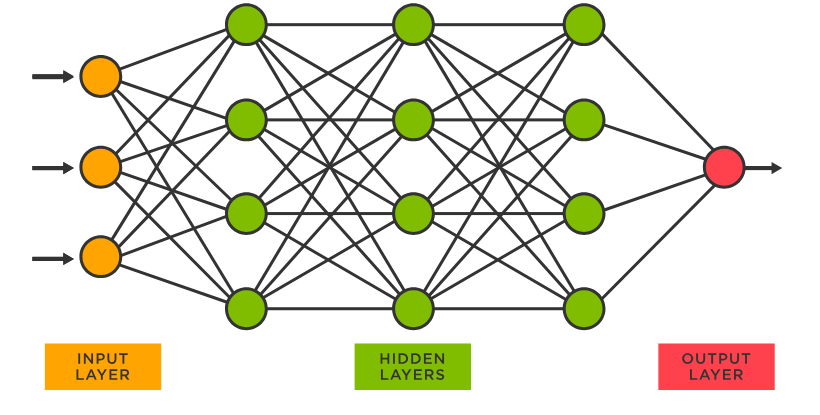 Co to umí?
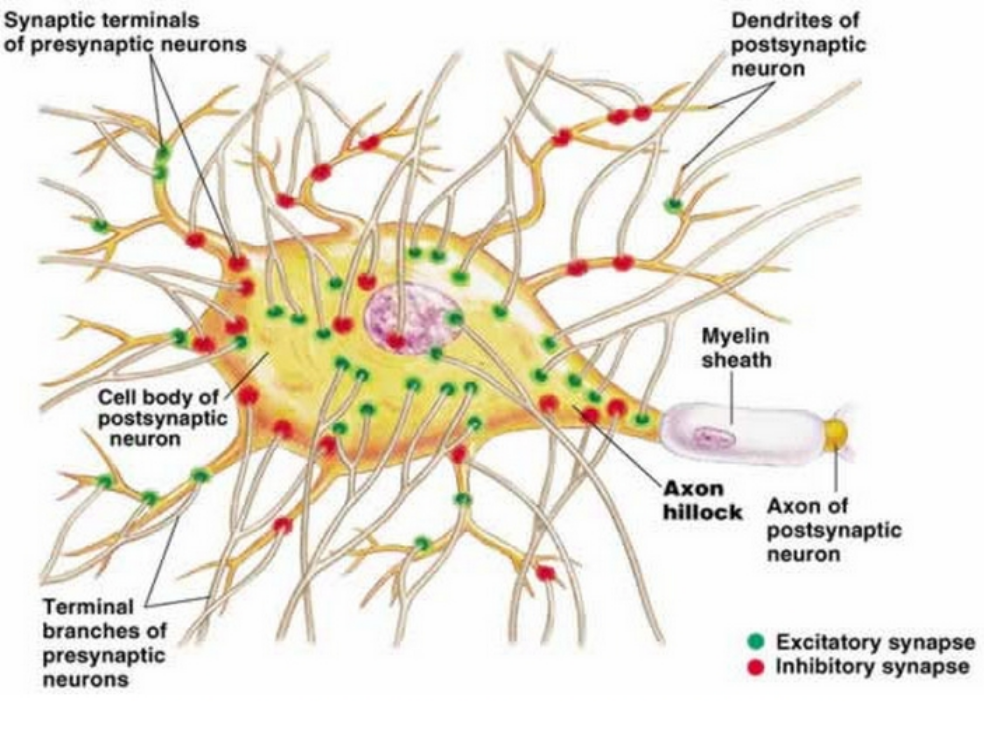 Biologický
Neuron
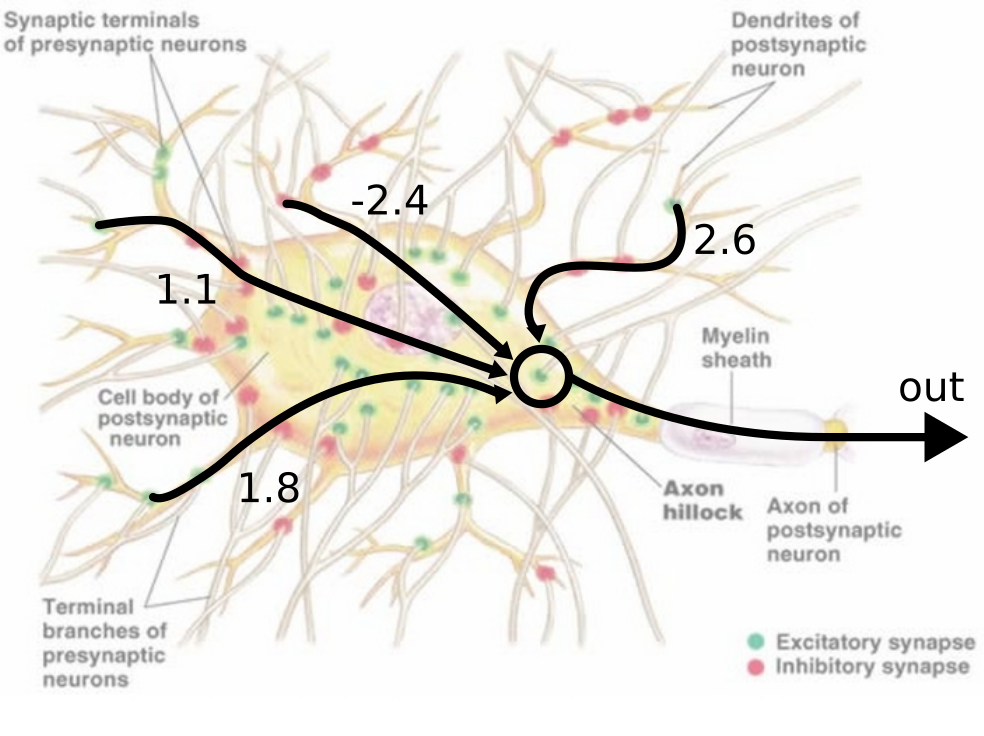 Biologicko
Matematický
Neuron
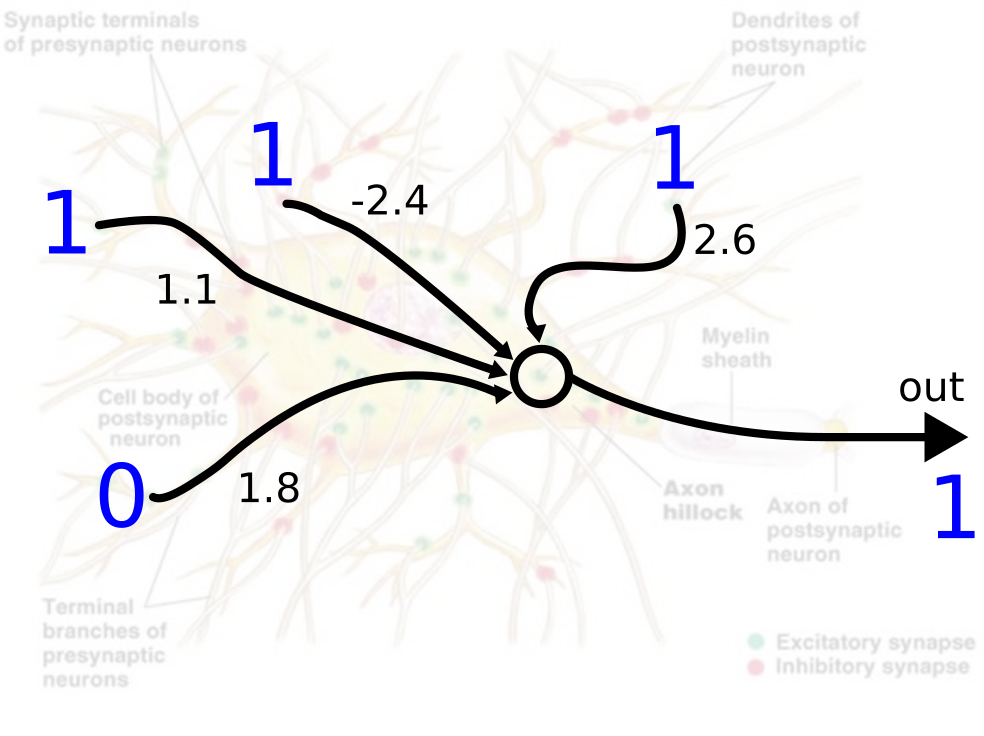 Biologicko
Matematický
Neuron
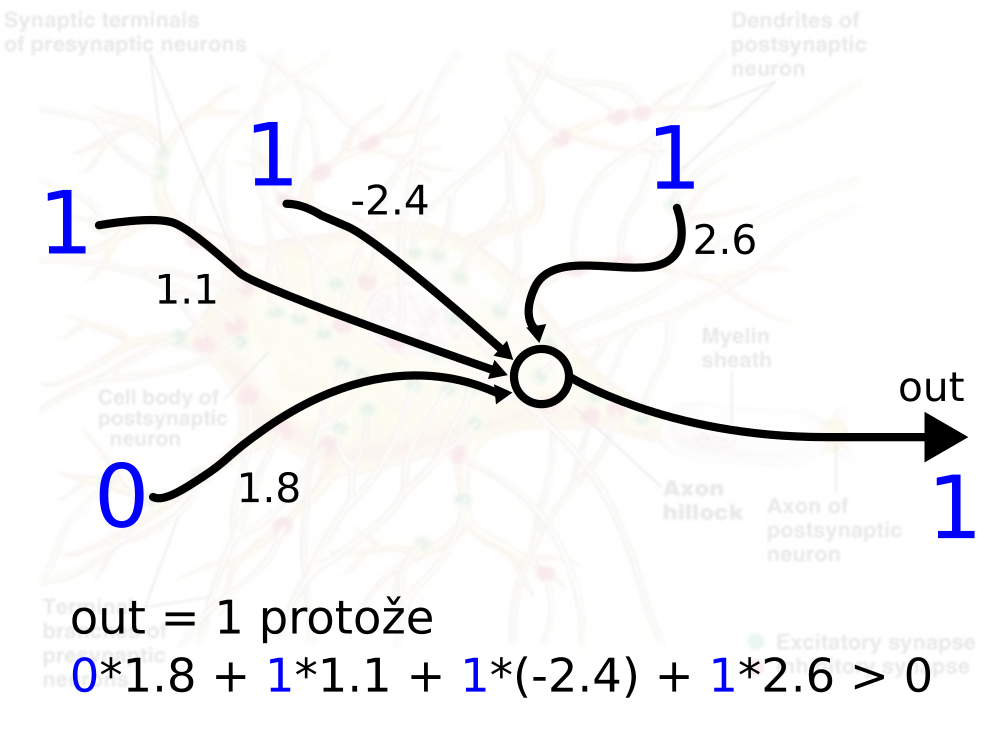 Matematický
Neuron
Co to umí: Rozpoznávat psy! (i jiná zvířátka)
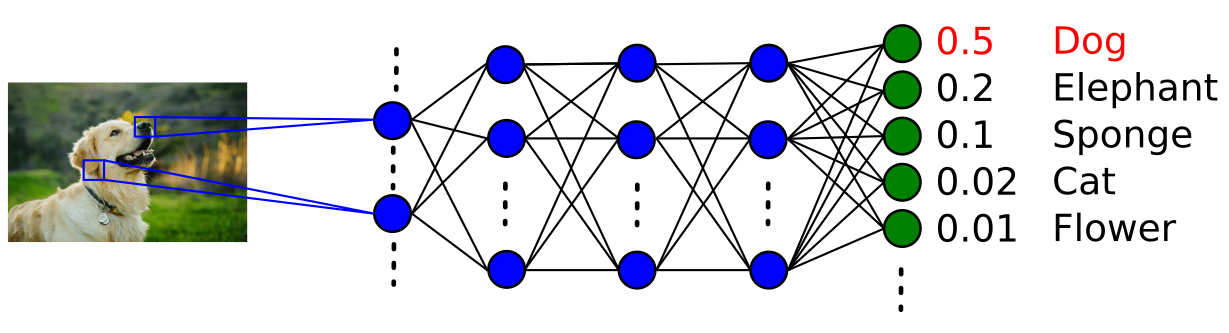 Co to umí: Rozpoznávat psy! (i jiná zvířátka a věci)
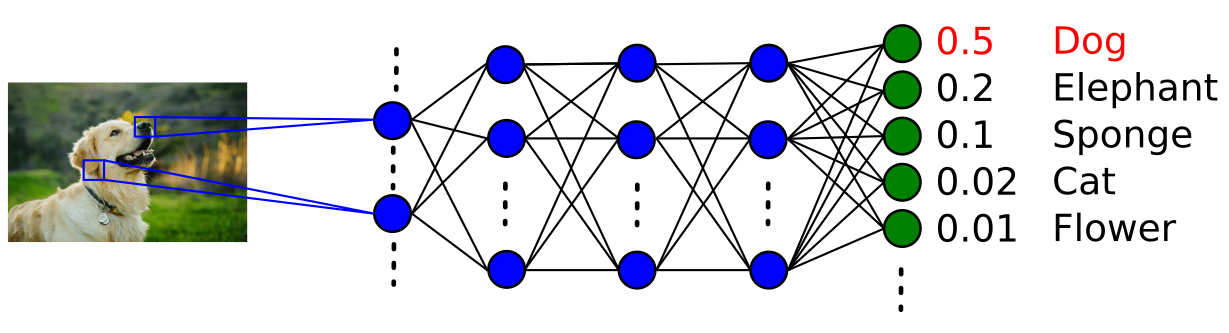 Síť se samostatně učí na obrovském množství dat tvaru:
[        , Dog], [        , Cat], [     , chair] …
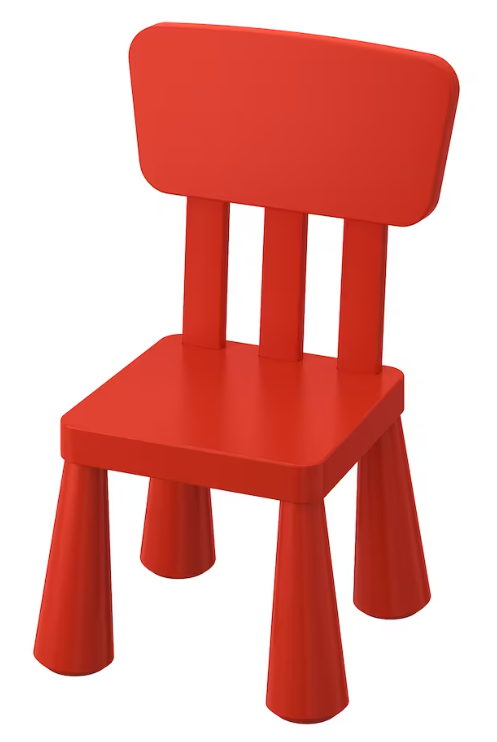 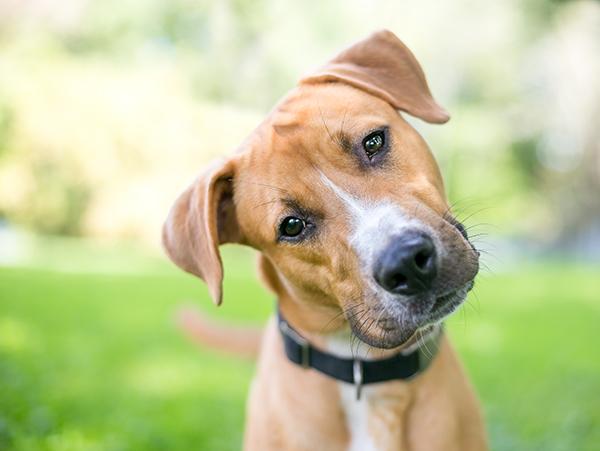 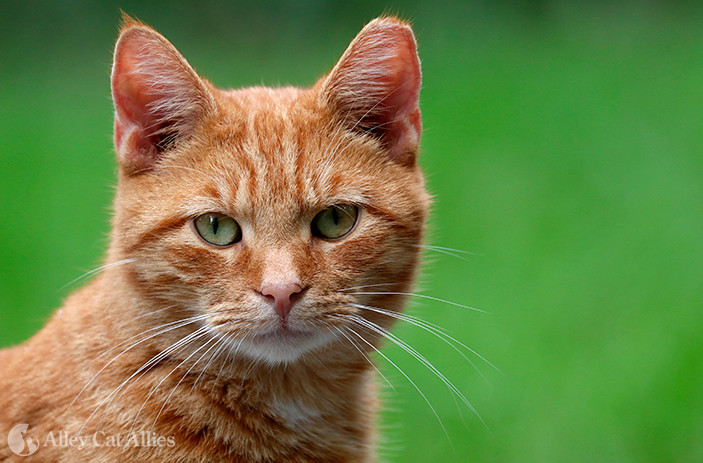 Historie neuronových sítí
… aneb variace na frustrační kompozici Járy Cimrmana

Střídají se prvky očekávání a zklamání
U nás
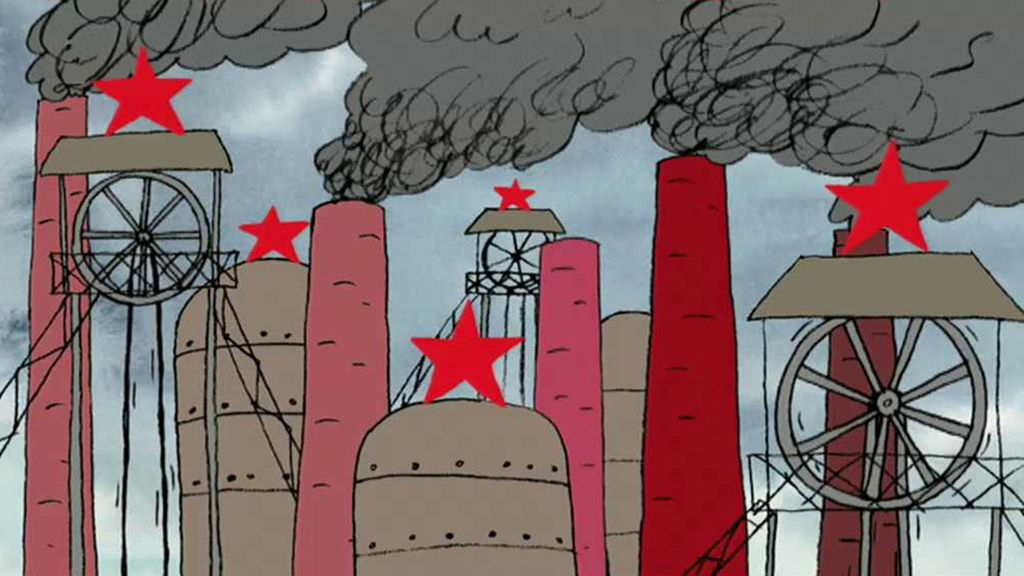 Padesátá léta
M. Minski - hardwarová implementace neuronových sítí
SNARC - neuron
Krysa implementovaná pomocí žárovek hledala cestu z bludiště

Posilované učení (reinforcement learning)
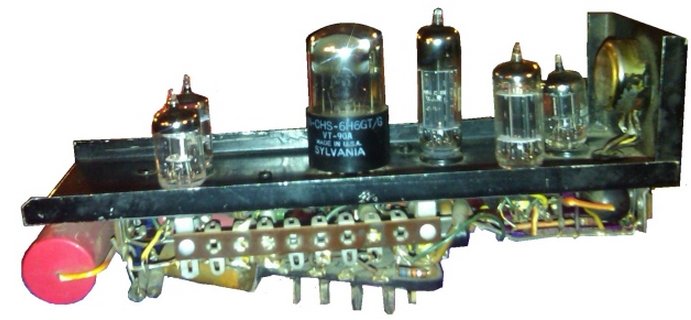 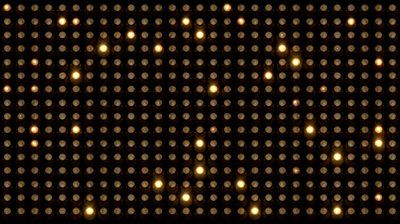 [Speaker Notes: https://historyof.ai/snarc/ pouzili soucastky z B-24]
U nás
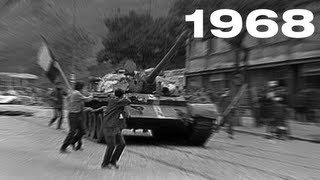 Šedesátá léta
Perceptron (Rosenblatt) - jednovrstvá neuronová síť
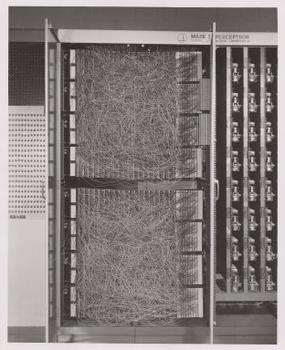 Veřejná demonstrace rozpoznávání znaků

Znaky reprezentovány foto-diodami

Váhy pomocí motorů ovládaných potenciometry
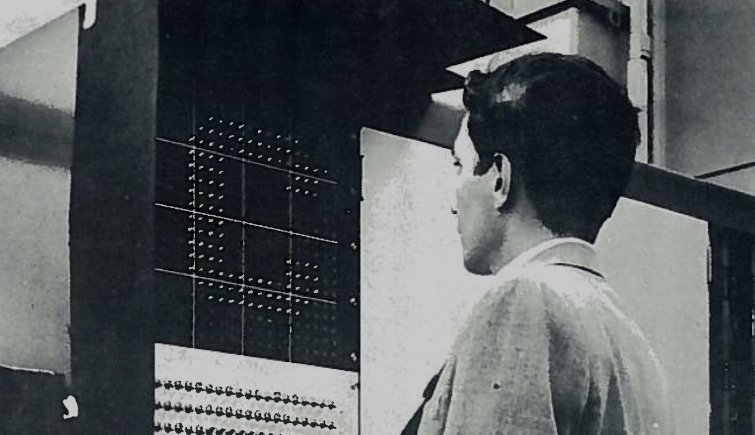 [Speaker Notes: https://analyticsindiamag.com/perceptron-is-the-only-neural-network-without-any-hidden-layer/]
U nás
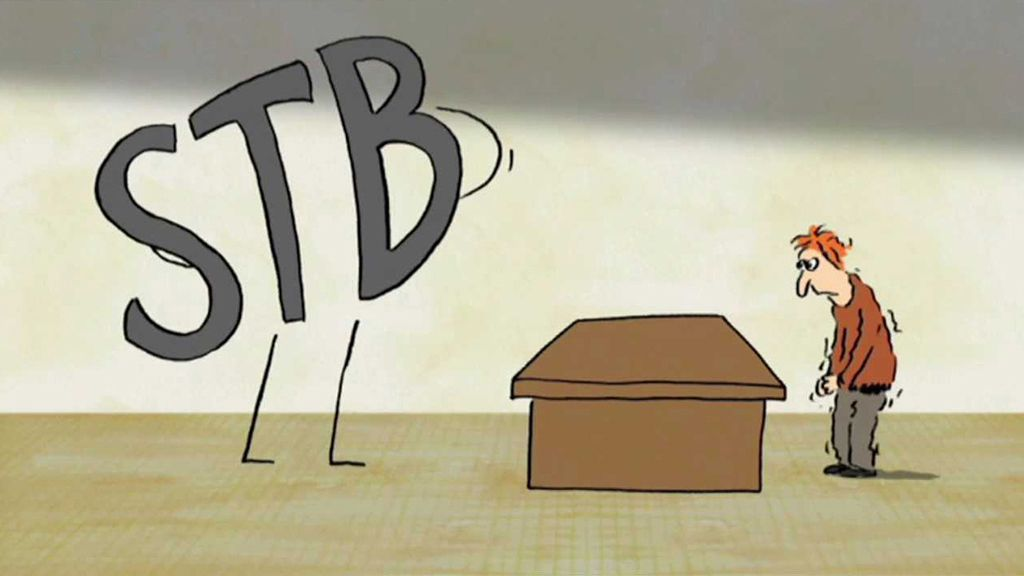 Sedmdesátá léta
AI Winter!
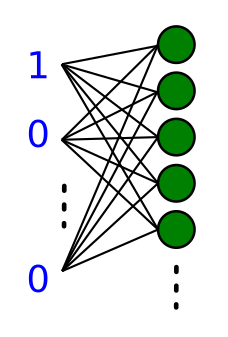 Minski & Pappert
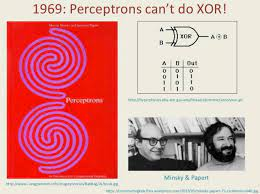 Jedna vrstva nestačí!

Víc se neumí trénovat!
U nás
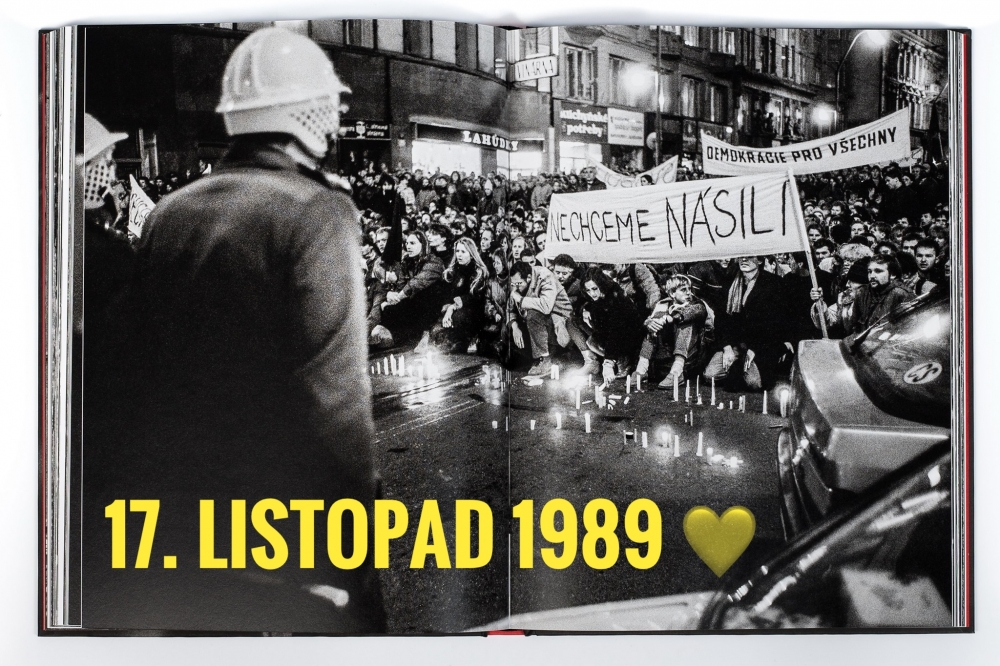 Osmdesátá léta
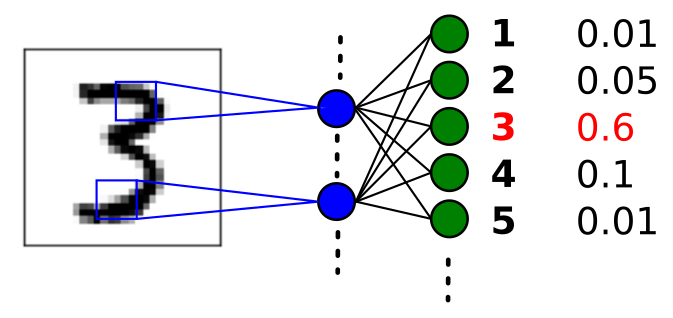 Umí se trénovat dvě vrstvy!

Gradientní sestup & backprop
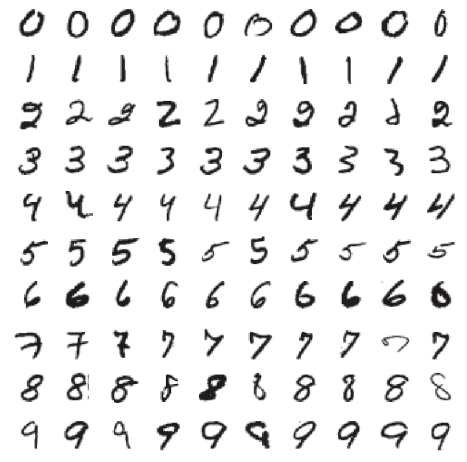 Neuronové sítě se vyvíjejí v sw i hw verzích

Končí AI zimou, krachem AI firem
Konec financování, akademici však statečně pokračují dál!
[Speaker Notes: https://www.youtube.com/watch?v=FwFduRA_L6Q]
Konvoluční sítě (LeNet-1)
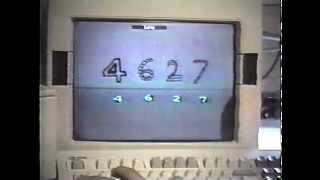 U nás
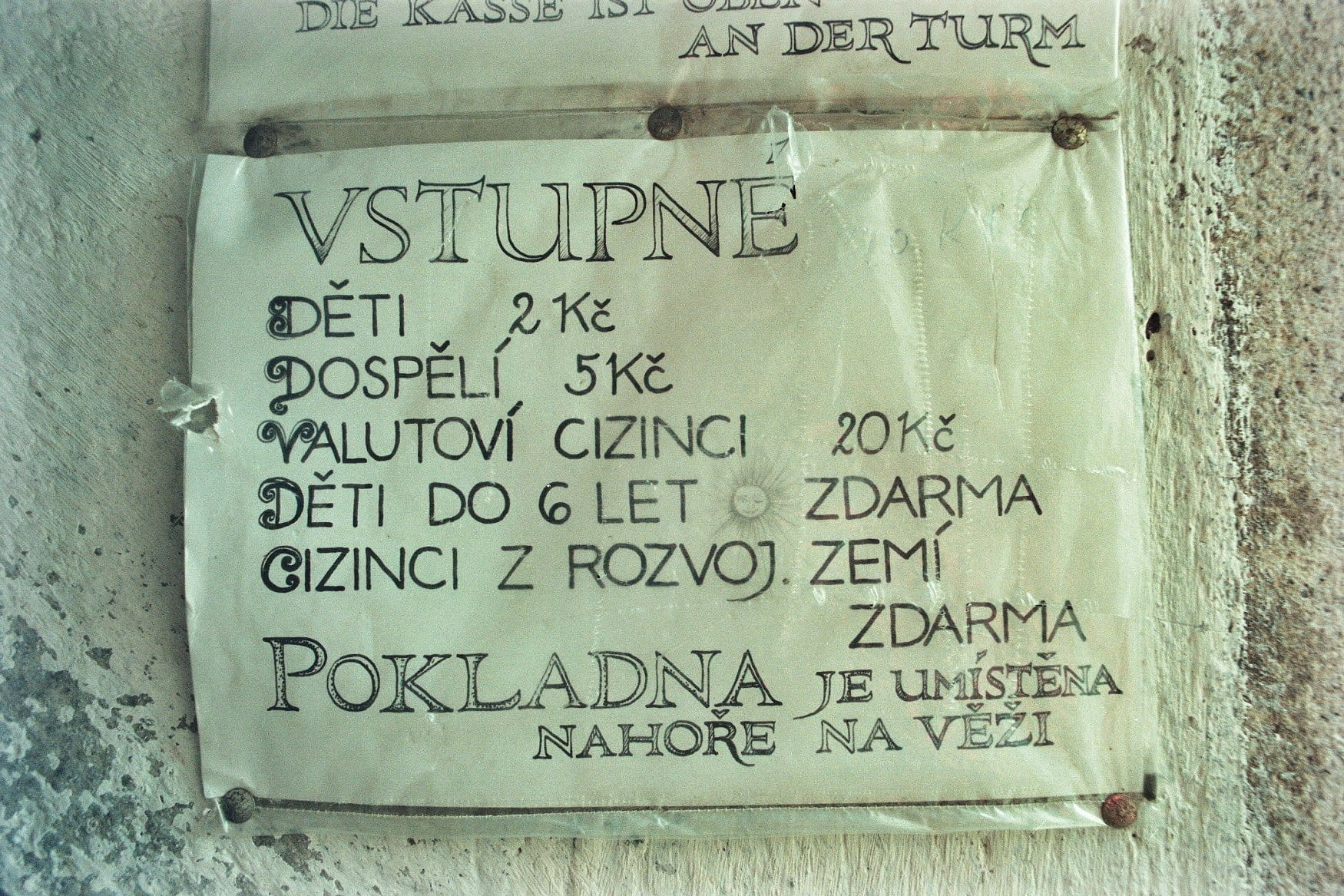 Devadesátá léta
ALVINN - self-driving car
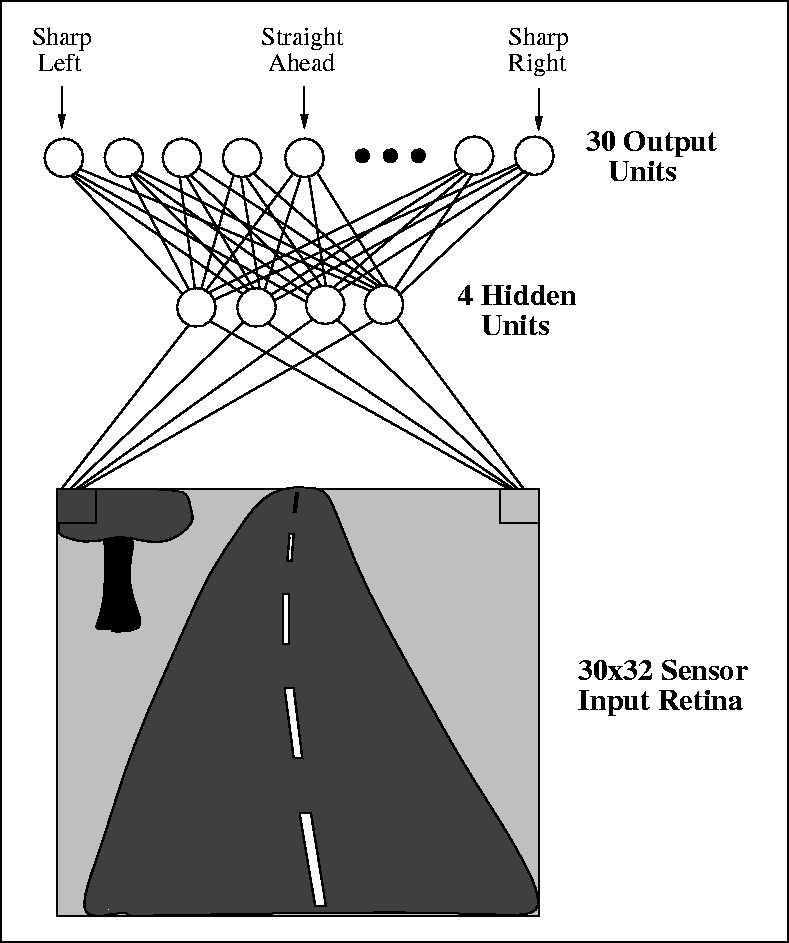 Hardware se zlepšuje, oživení neuronek

Stále se umí jen dvě vrstvy, 
neuronky nejsou lepší než jiné metody!
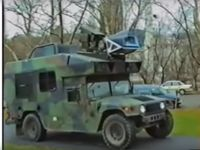 Jak trénovat 
hluboké sítě??
ALVINN - self driving long long time ago
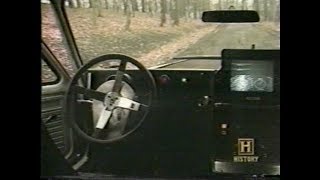 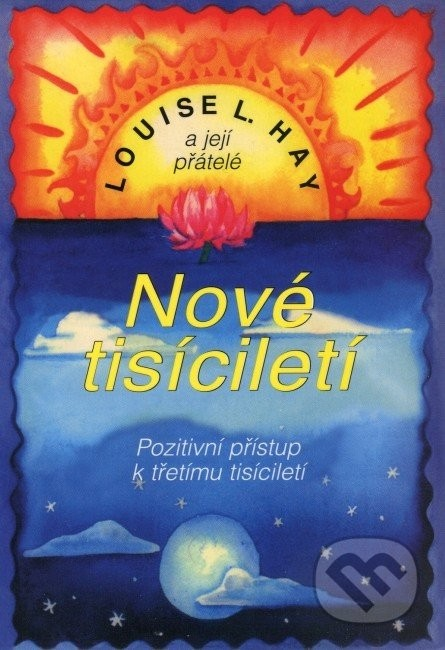 Nultá (???) léta
Hinton et al - Deep Belief Network - pokus o hlubokou síť
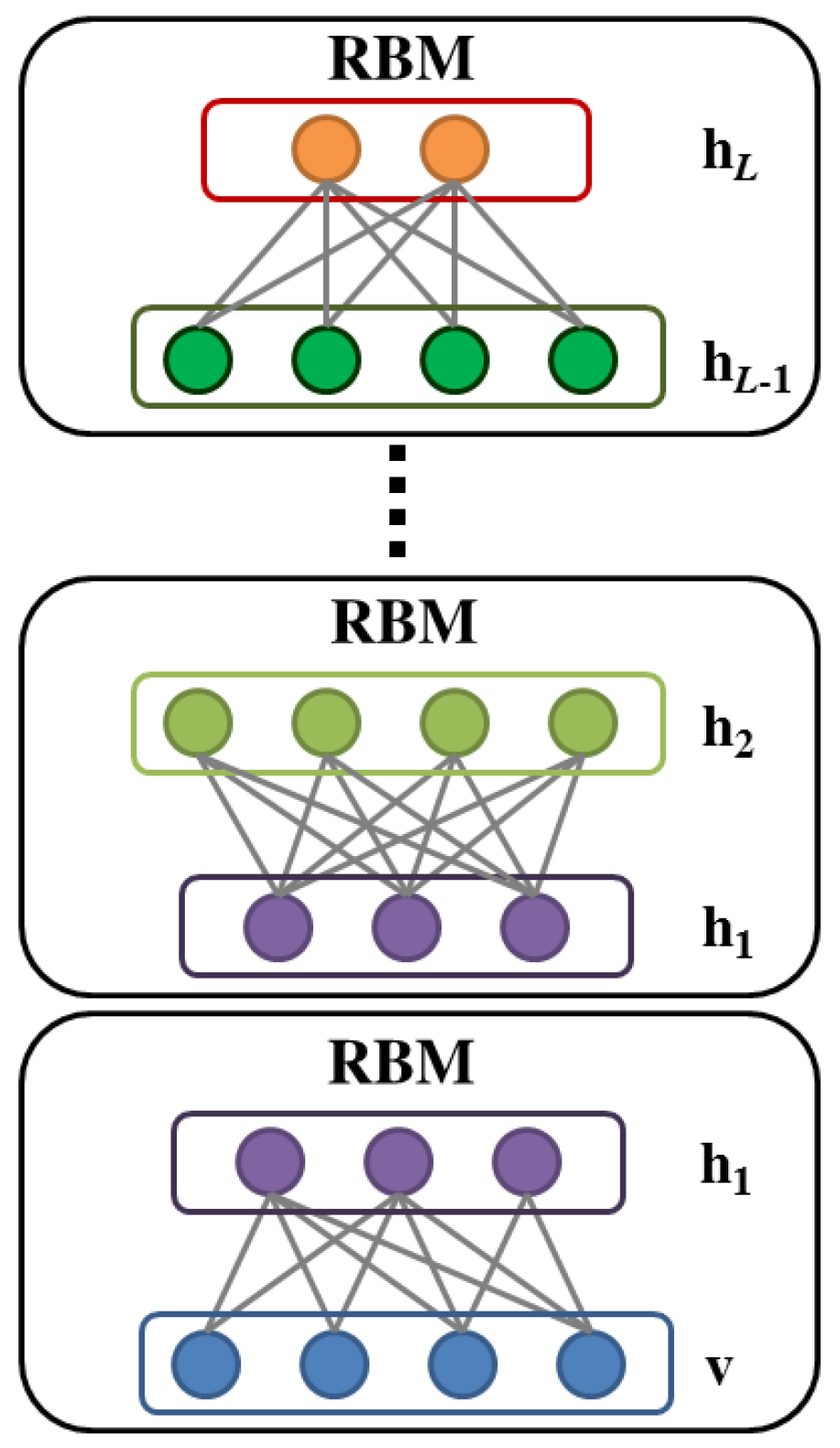 NN Winter!
Snaha o více než dvě vrstvy!
Neuronové sítě udolány jinými metodami (SVM)

Málo peněz, pokračují převážně akademici
Ti pracují na všem …



Prudký rozvoj grafických karet v herním průmyslu!
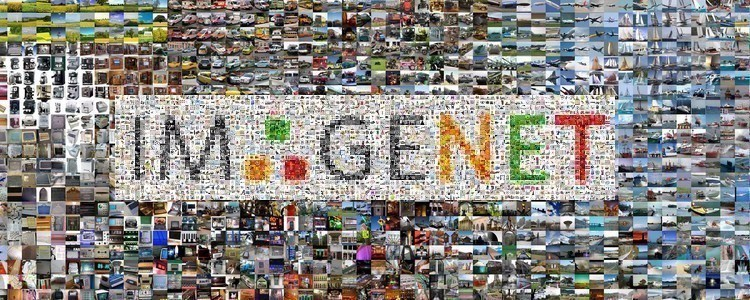 Desátá léta
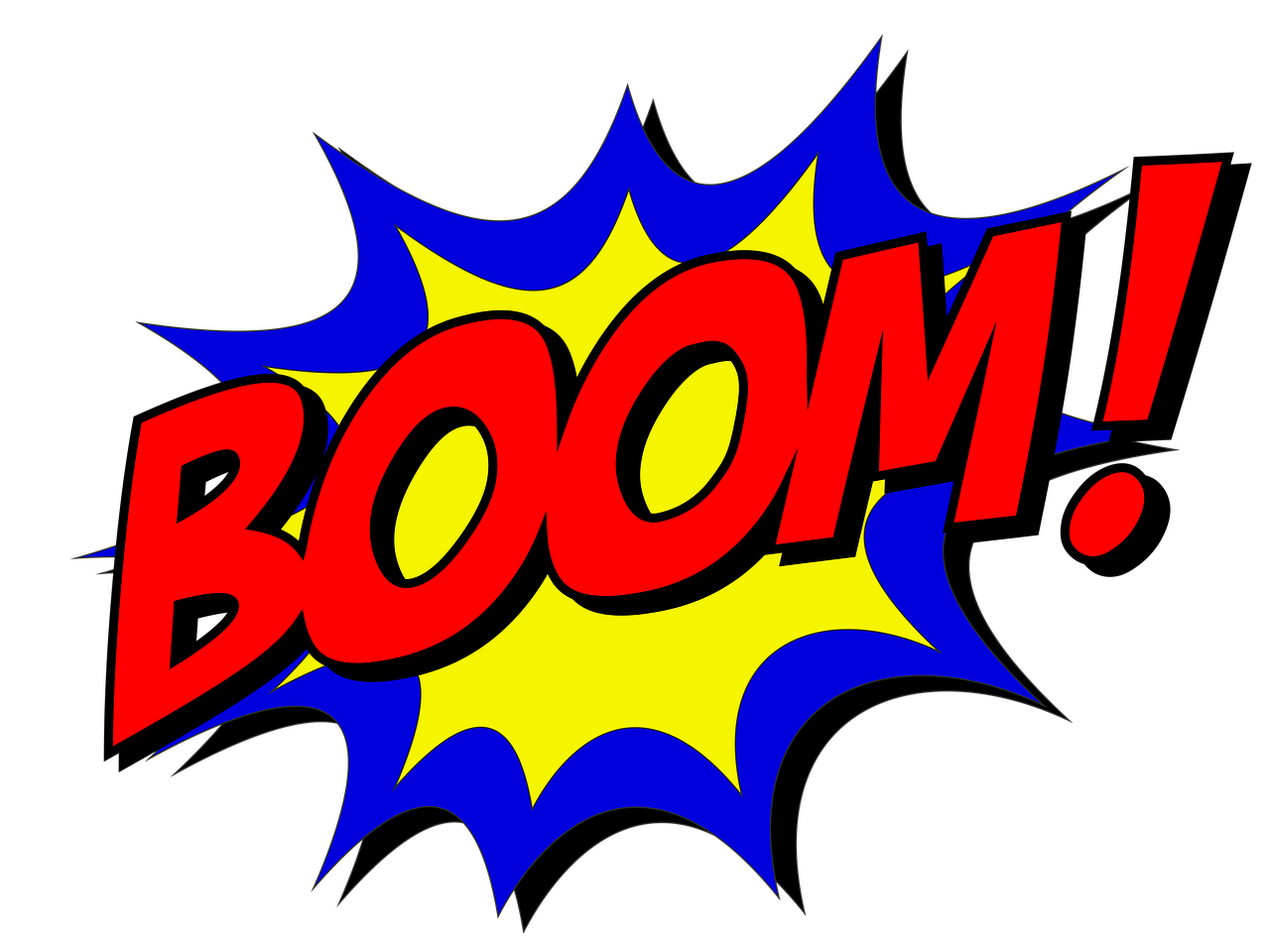 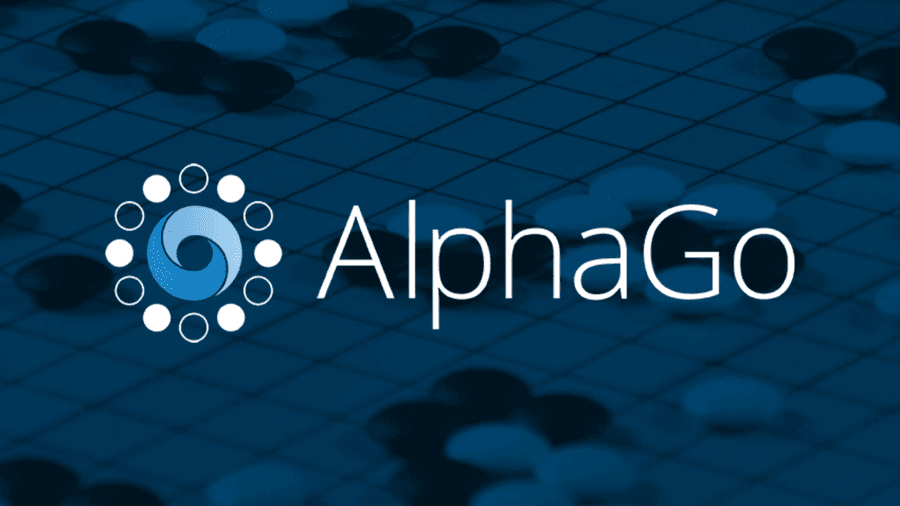 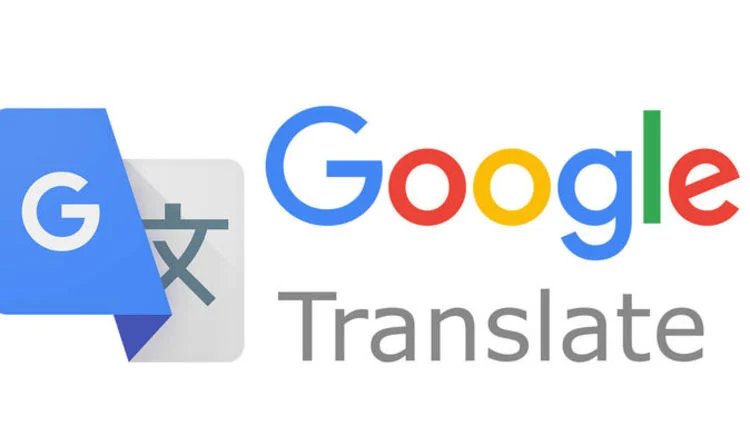 Konečně někdo zkusil použít		grafické karty pro trénink sítí!!

Ztrhující výsledky v mnoha oblastech!
Prakticky použitelné je minimum, ale jsou prostě úžasné

Šílenství kolem sítí začíná a roste!
Obrovské sítě!

IT infrastruktura pro AI
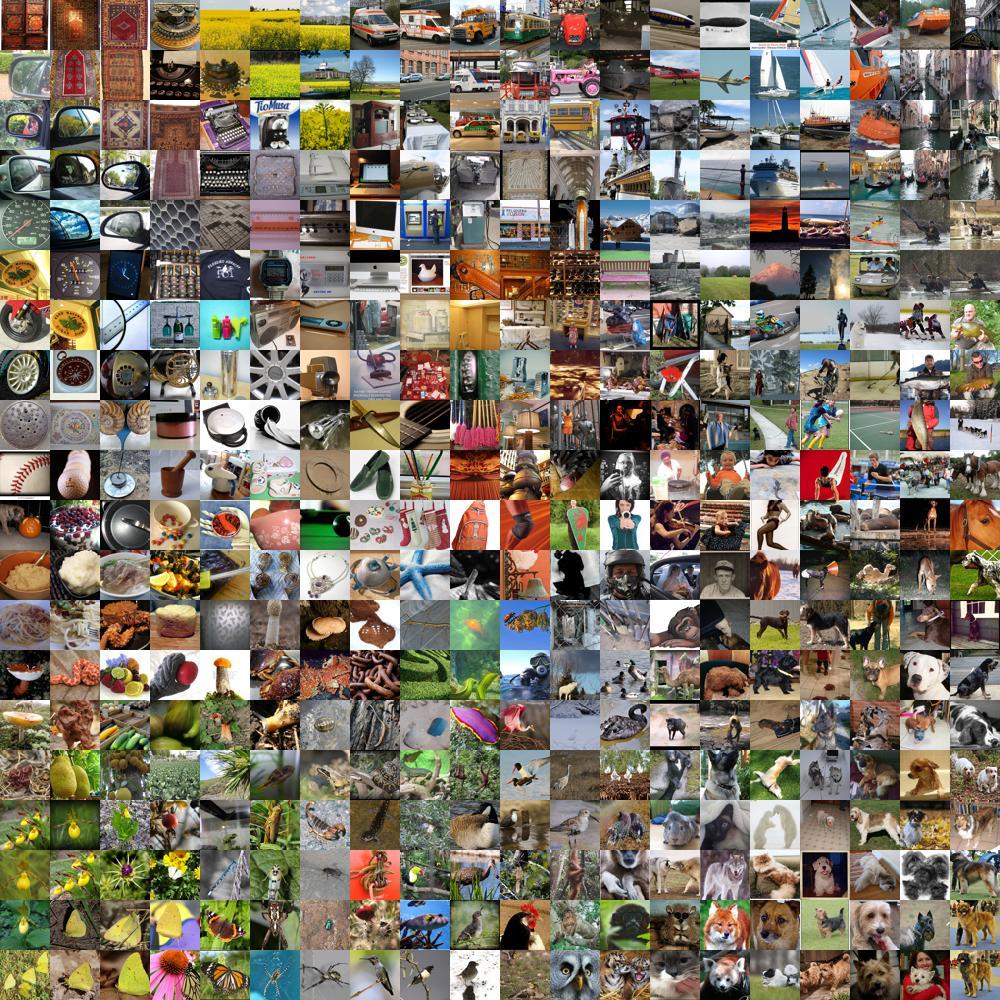 Proč revoluce v AI? ILSVRC 2012
Soutěž v rozpoznávání obrázků

1 200 000 obrázků pro trénink
1 000 tříd (židle, pes, …)
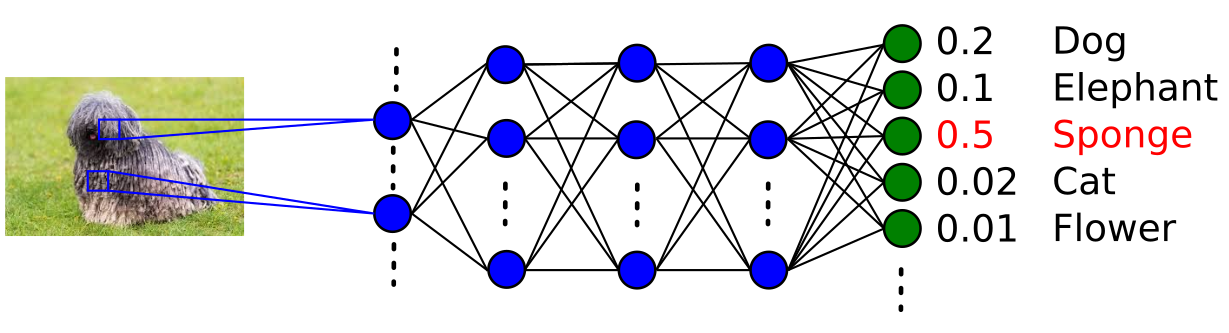 Top 5 vyhodnocení = správná třída mezi prvními pěti
Vítěz roku 2012
AlexNet
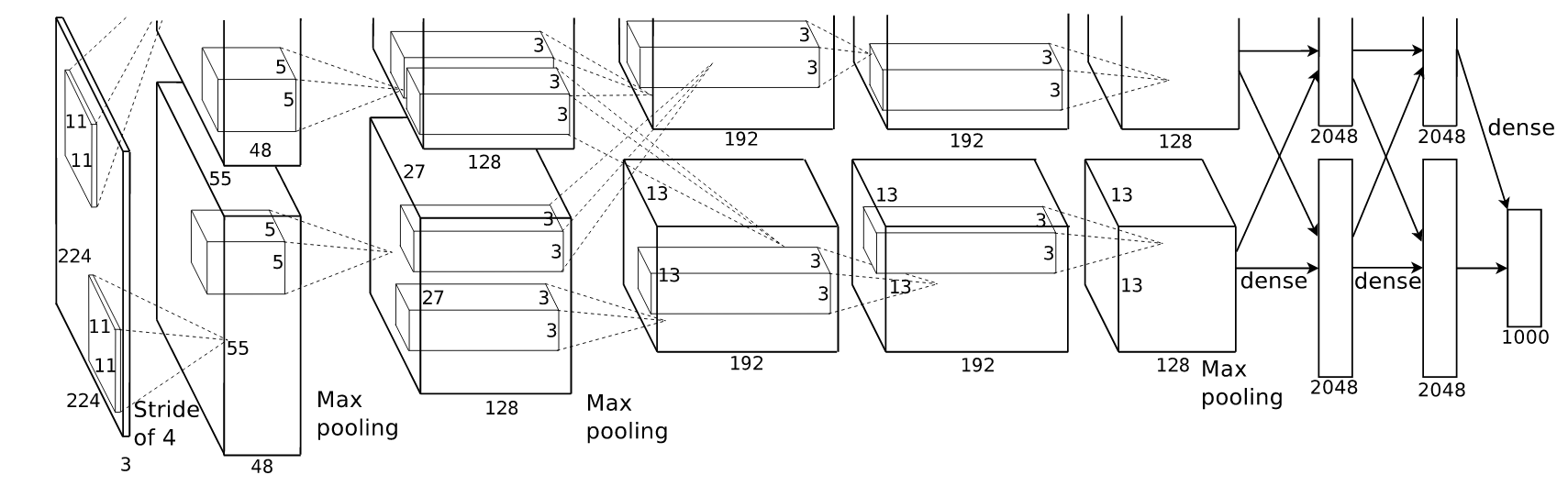 Chyboval v 15.3 procentech testovacích případů!

Model na druhém místě chyboval v 26.2 procentech!
[Speaker Notes: 60 milionu parametru, gpt-4 je 30 000 krat vetsi]
Soutěž ILSVRC
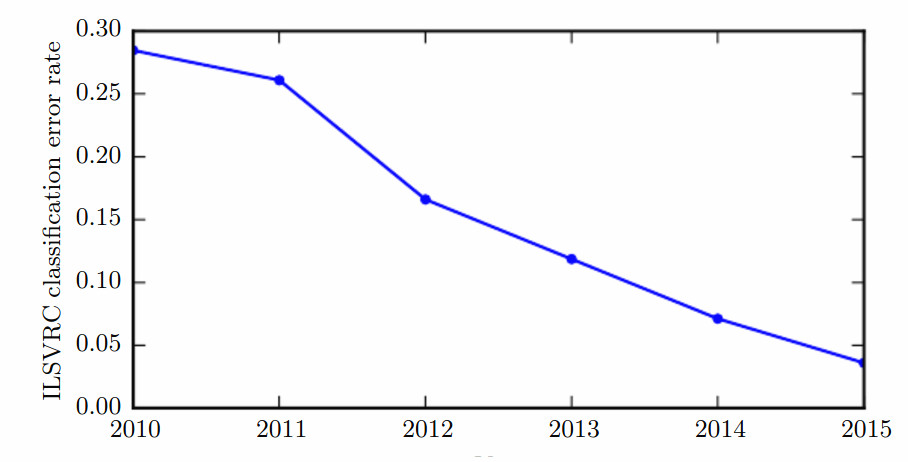 2016: Chyba pod tři procenta … a dál už to moc nešlo …
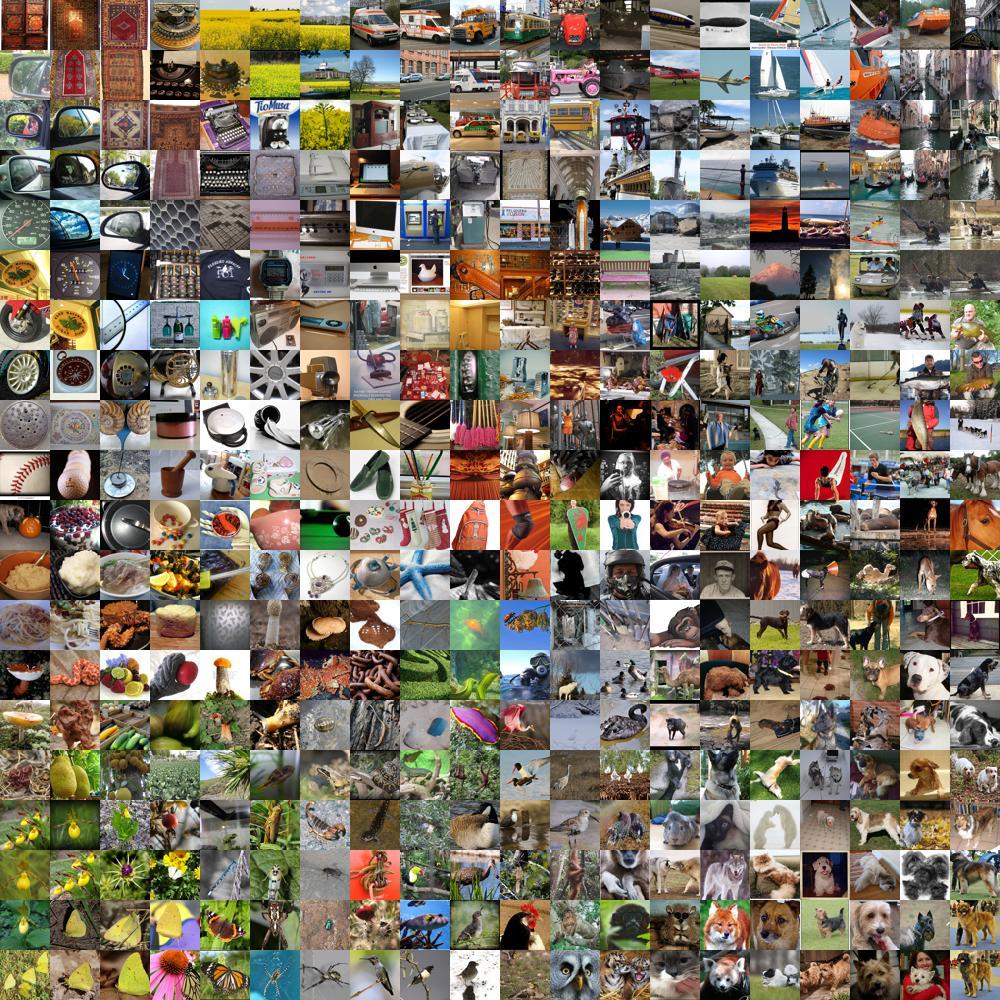 Data pro ILVSRC
Ruční značení 1 000 tisíce tříd pro 1 200 000 obrázků!

Andrej Karpathy (šéf týmu pro přípravu dat):

“Uvažovali jsme zapojení Amazon Mechanical Turk nebo využití studentů”

  “Automaticky jsme omezili možnosti na 100 tříd z 1000”

  “I tak to bylo moc, studenti (i mechaničtí Turci) měli chybu 13 - 15 procent”

  “Já osobně jsem chyboval v cca 7 procentech případů”

  “Stal jsem se expertem na plementa psů, ptáků a opic”
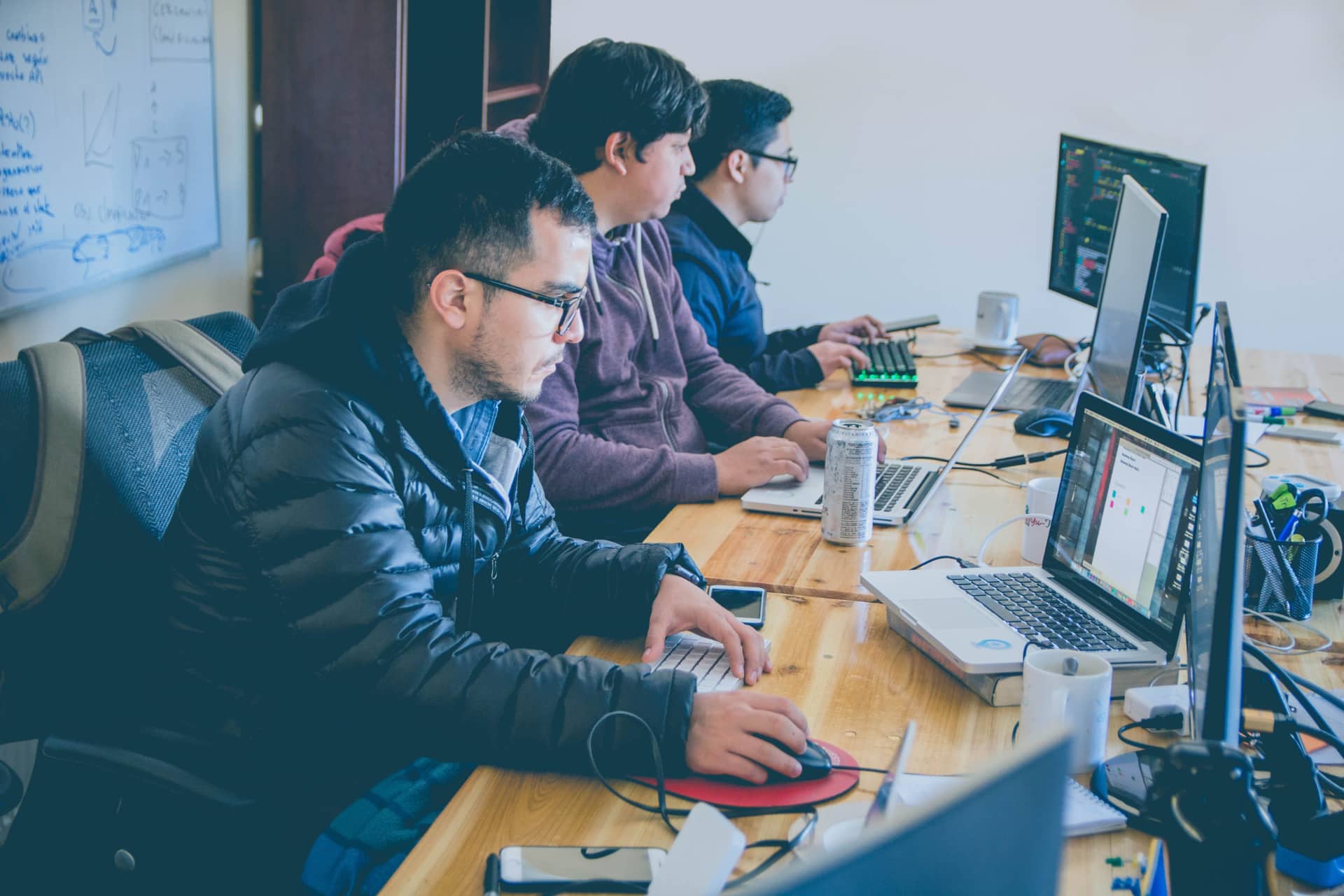 Otázka: Jsou ta data vůbec dost kvalitní??
ILSVRC Data
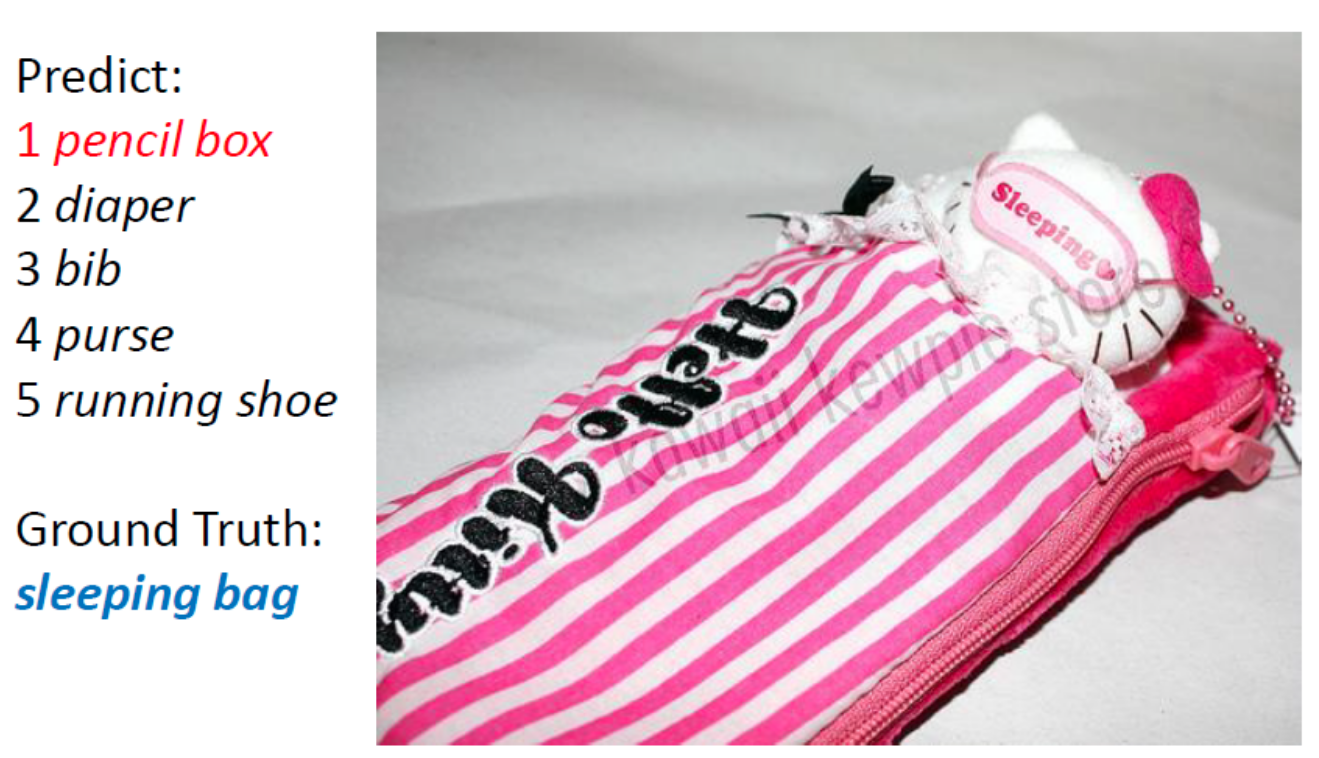 ILSVRC Data
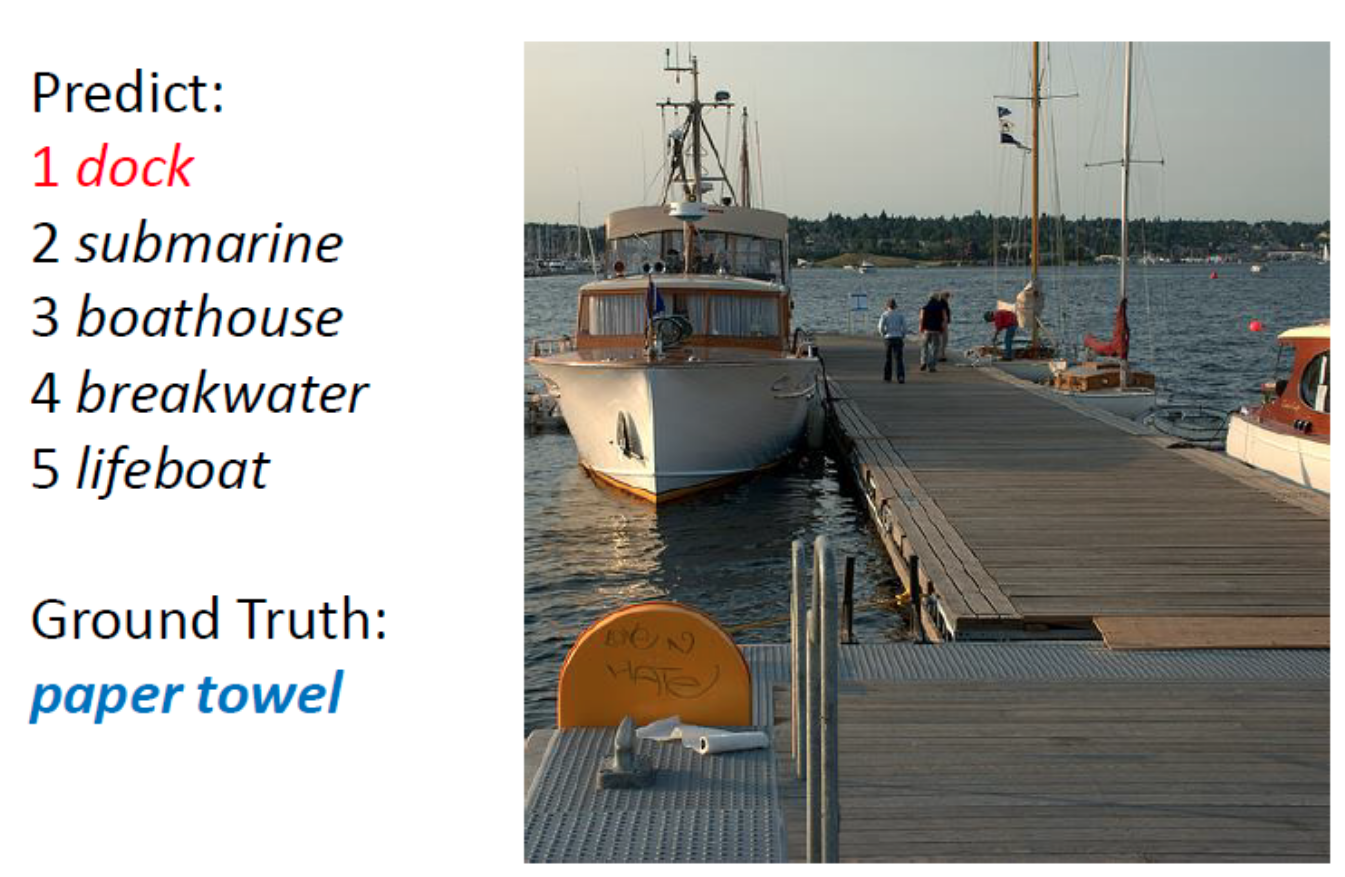 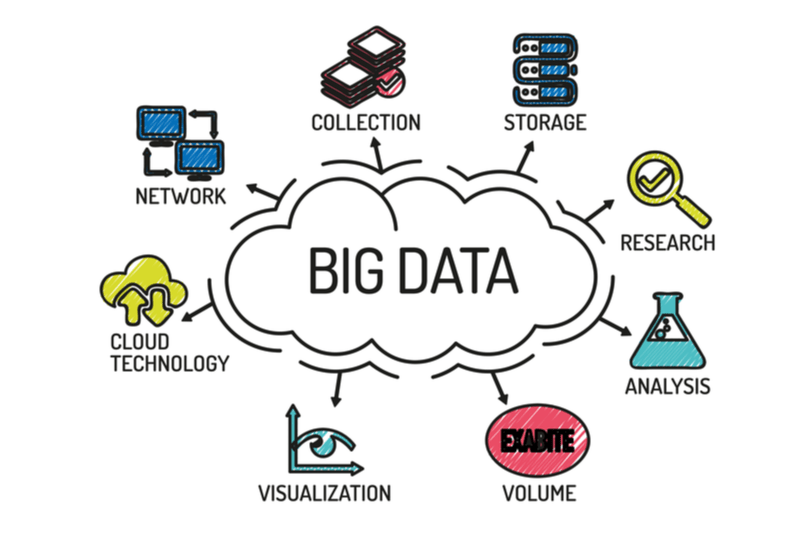 Velký problém:
Kde vzít další použitelná data?
Větší datasety už ručně dělat nelze
Jak trénovat bez jasné a správné zpětné vazby?
Jak modelovat myšlení a rozhodování?
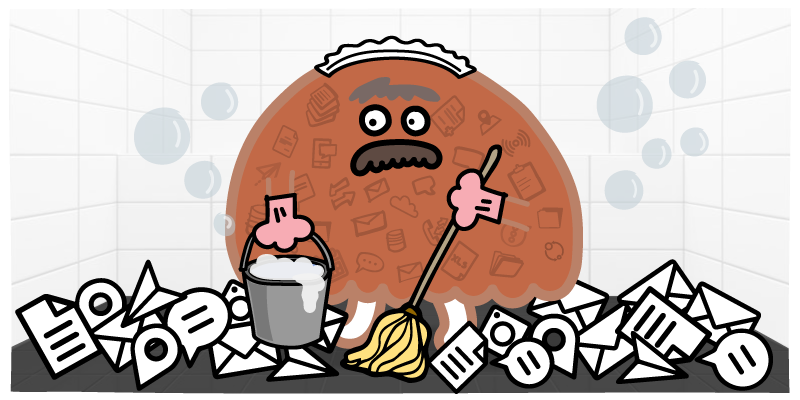 Toto je ilustrace bince v datech, aby bylo jasno
Posilované učení
… a hry
[Speaker Notes: http://incompleteideas.net/book/ebook/node12.html]
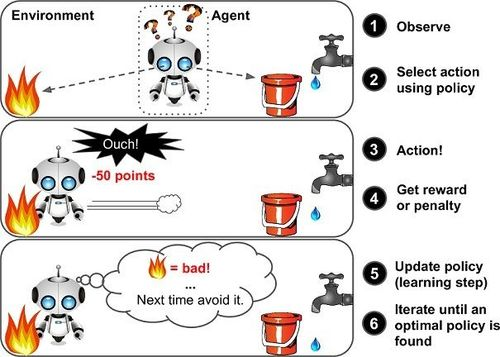 Jak počítač hraje piškvorky?
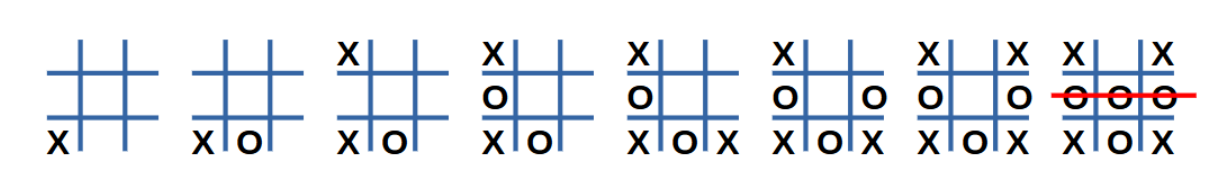 Zcela náhodná volba tahů:
Jak počítač hraje piškvorky?
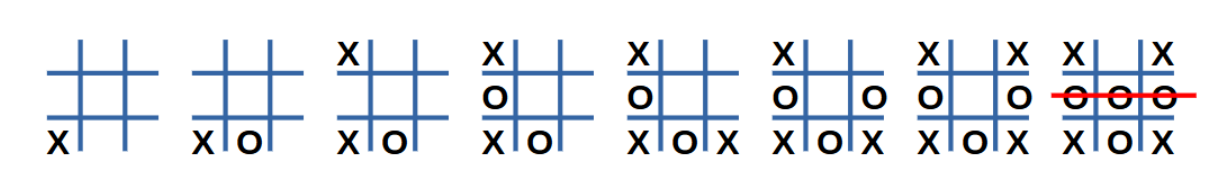 Zcela náhodná volba tahů:
Člověk (o) proti stroji (x)
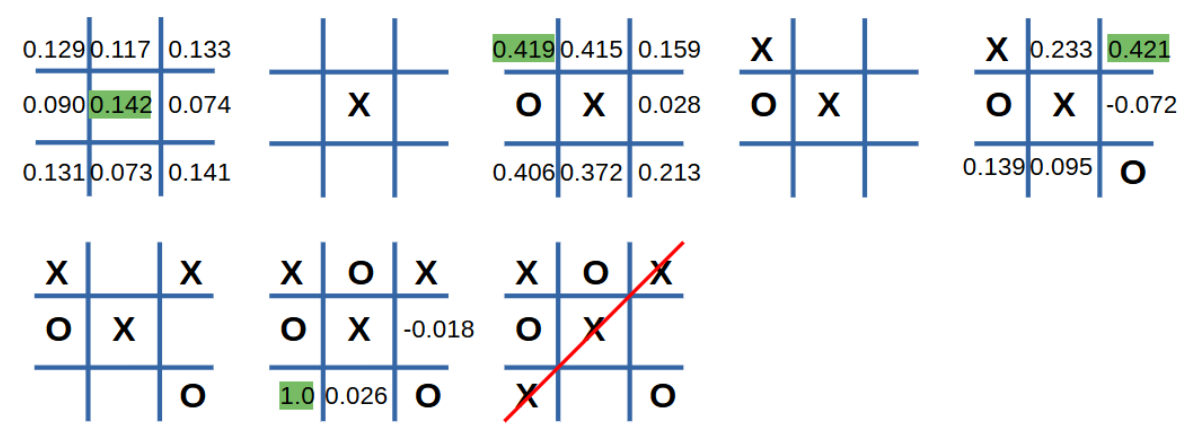 Učení:
Stroj hraje za oba hráče, začne s nulou na všech tazích (náhodná volba)
Po vyhrané/prohrané partii systém zvýší/sníží hodnoty tahů v odehrané partii
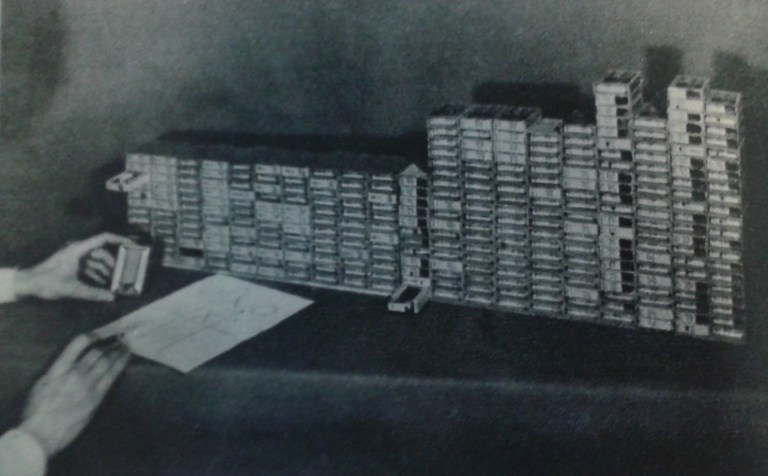 Jak to implementovat v roce 1961? MENACE!
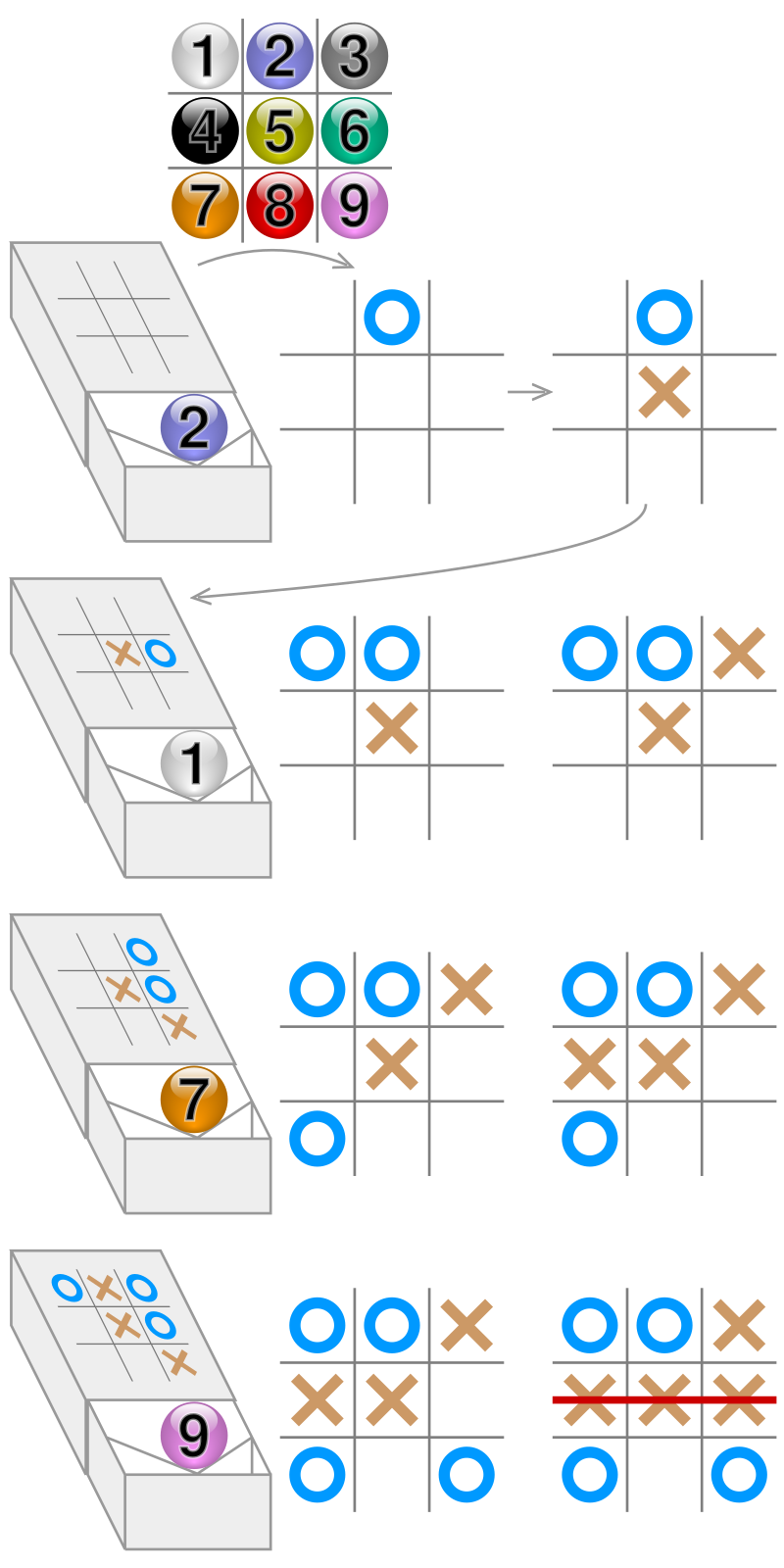 Jedna krabička pro každou pozici
Zatřeseme, jedna kulička “vypadne”Táhneme podle ní
Použité krabičky a vybrané kuličky si dáváme stranou během hry
Učení:
Na začátku je v každé krabičce stejný počet kuliček všech barev odpovídajících volným polím
Opakovaně hrajeme hru od začátku do konce
Pokud MENACE vyhraje, vrátíme kuličky zpět a přidáme 3 další stejné barvy jako byly vybrané
Pokud MENACE prohraje, nevrátíme vybrané kuličky
Přidáme neuronku - TD-Gammon (Tesauro, 1992)
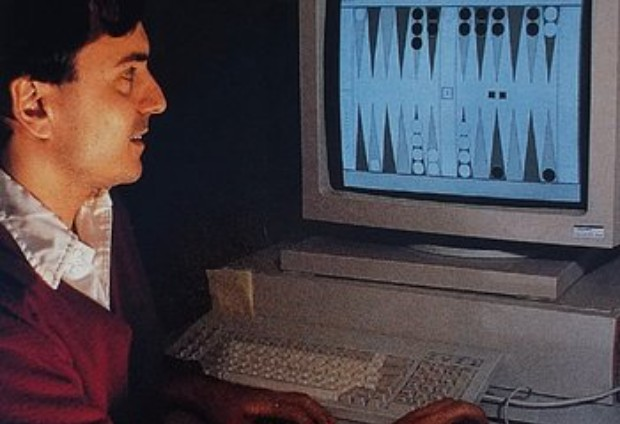 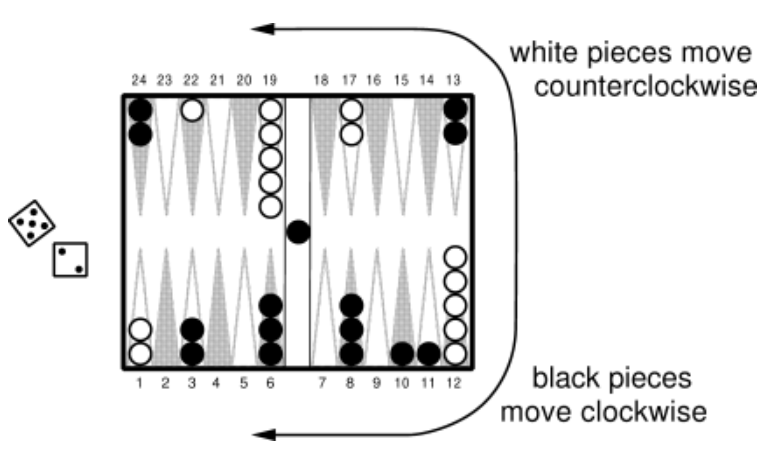 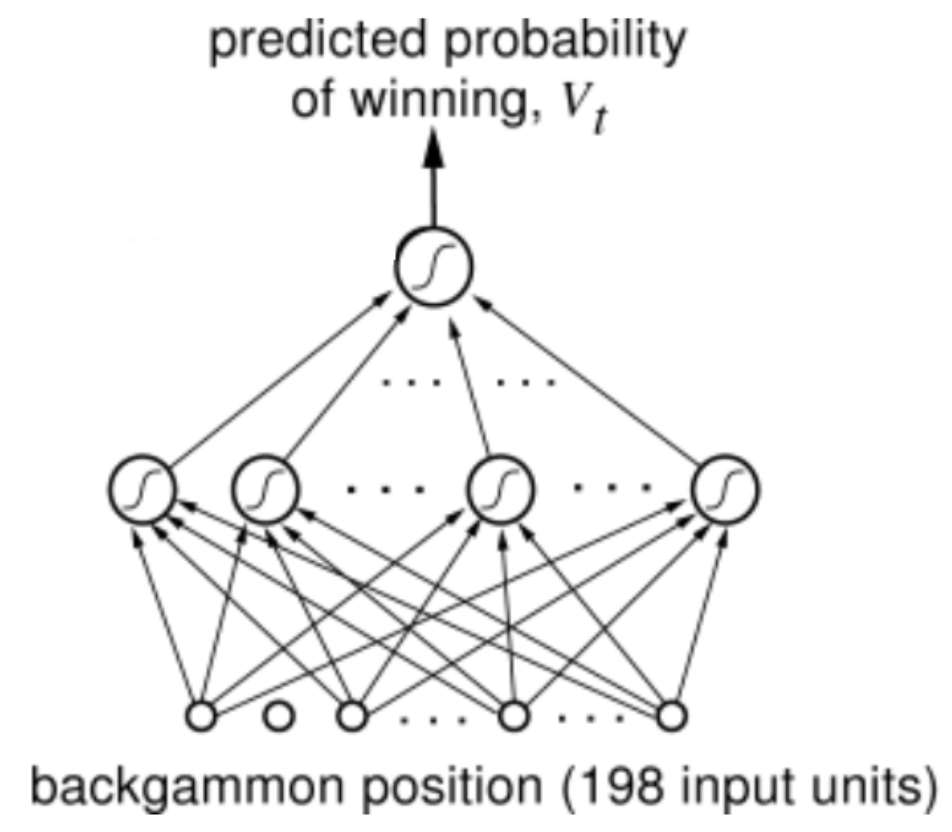 Neuronka hraje sama proti sobě

Dosahuje mistrovské úrovně
[Speaker Notes: http://www.incompleteideas.net/book/ebook/node108.html]
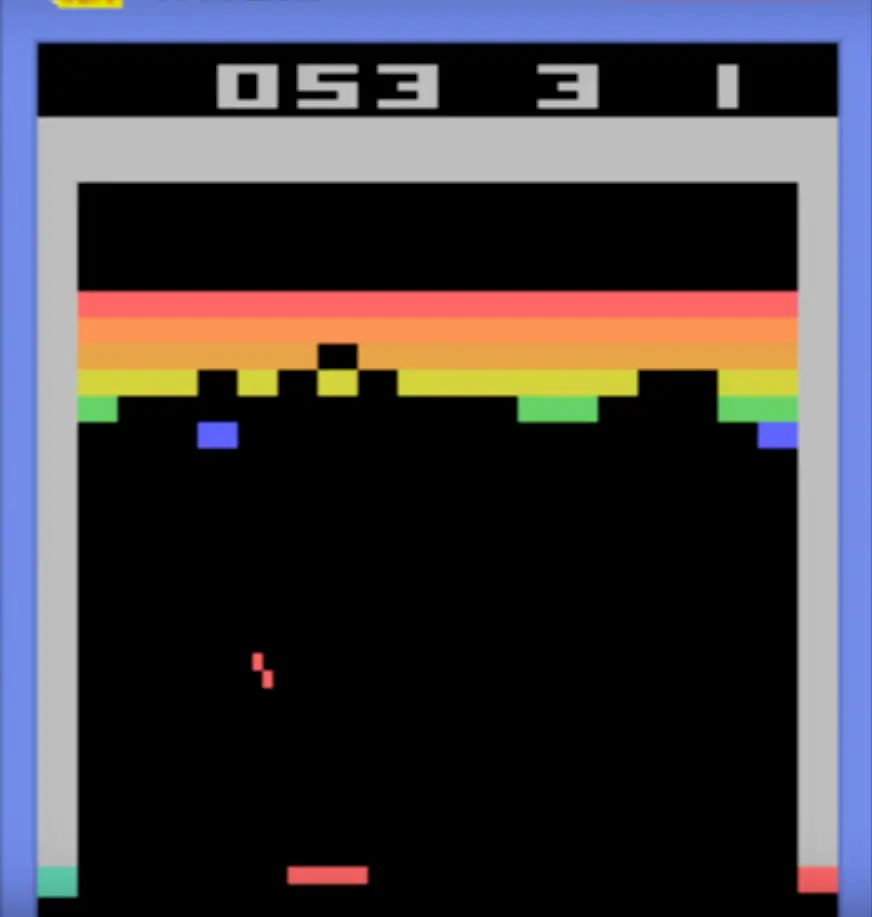 Atari 2600
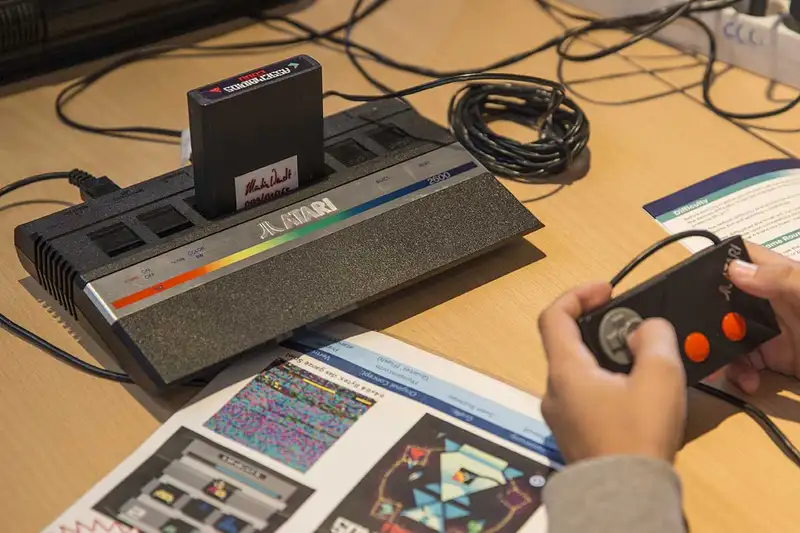 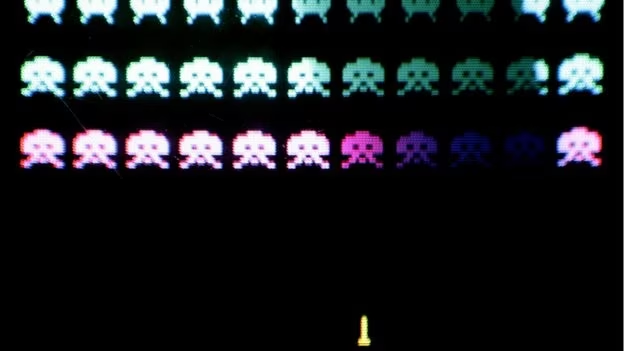 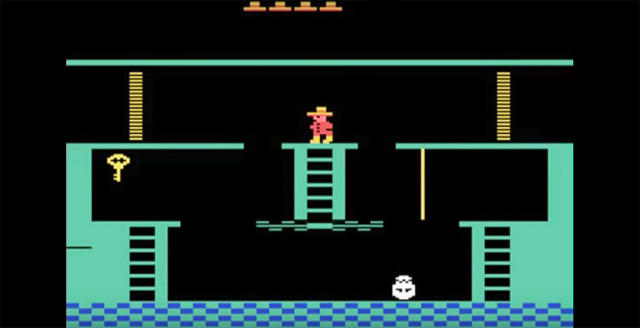 2015: Neuronová síť hraje na Atari 2600
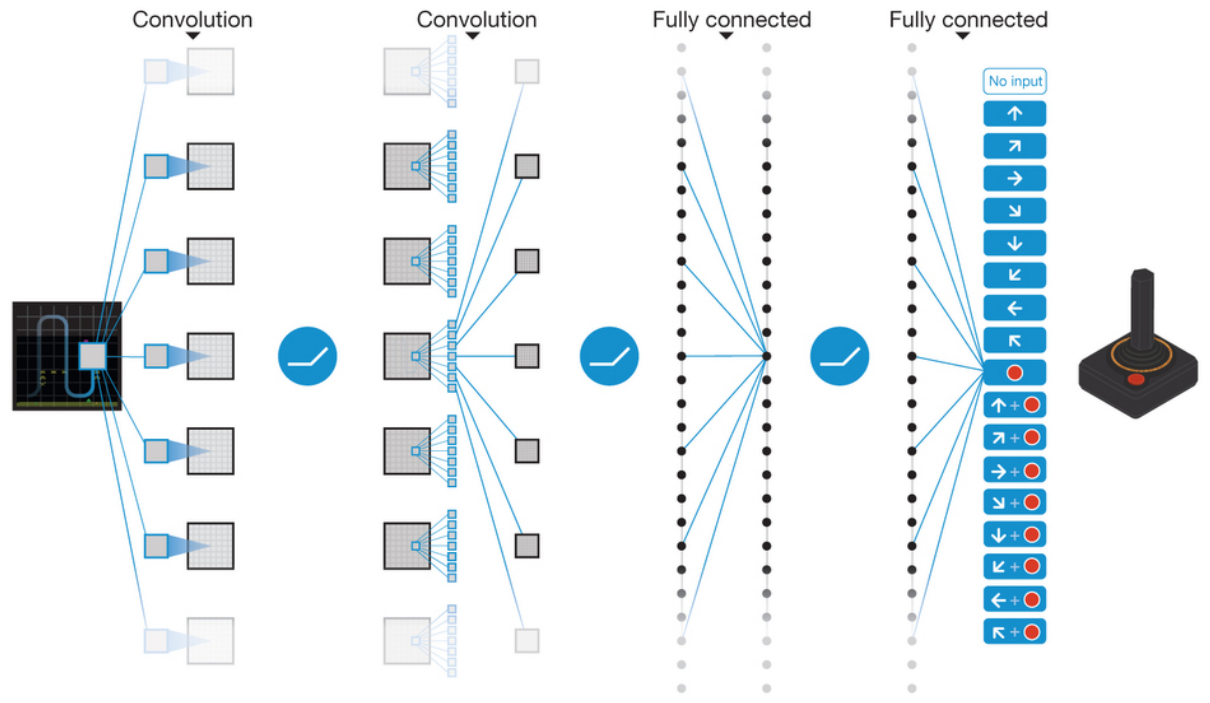 Vidí obrazovku Atari 2600
Tahá za joystick
Učí se jen na základě úspěchu/neúspěchu ve hře
Posilované učení
(jako krysa v roce 1950)
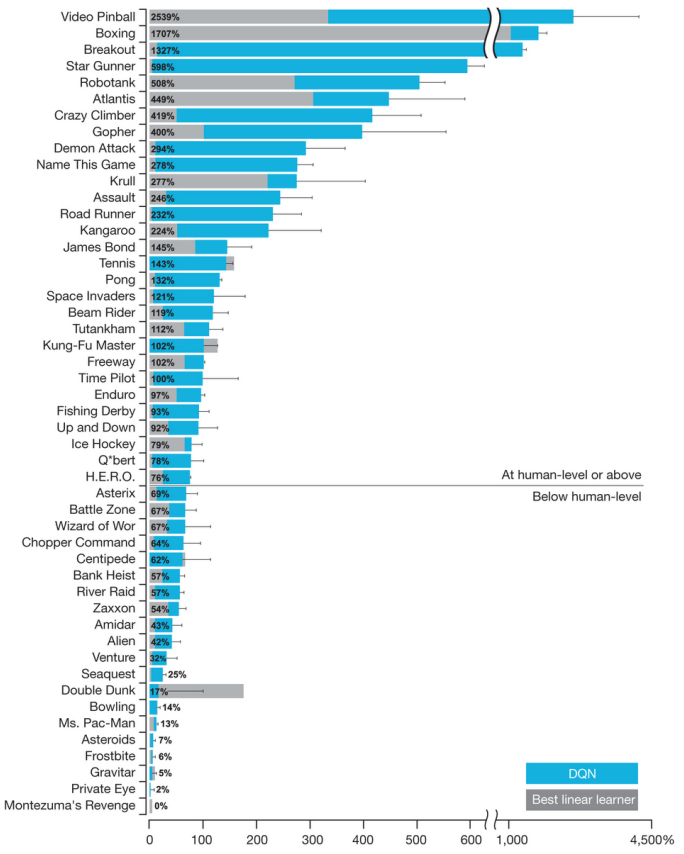 Jak dobře to hrálo
Velkou část her nadlidsky dobře

Některé hry hodně špatně



Později vylepšeno o různé druhy paměti … dnes už hraje AI nadlidsky všechny Atari 2600 hry
Breakout
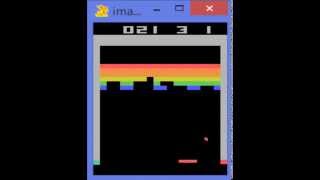 Další hry
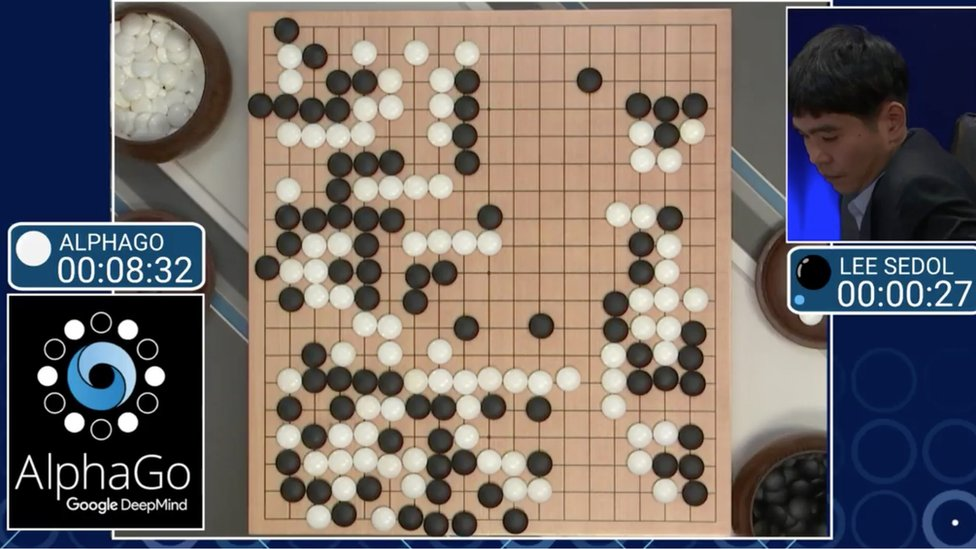 GO - AlphaGo 2016
Naučilo se hrát samo proti sobě
Vykleplo to velmistra
StarCraft 2 - AlphaStar 2019
Kouká na “svět” stejně jako člověk (kamera), omezení na rychlost reakce
Učil se od lidí (jen hraní proti sobě nestačilo)
AI agent hrál anonymně na platformě Batlle.net, dosáhl levelu Grandmaster
Poker, Bridge …
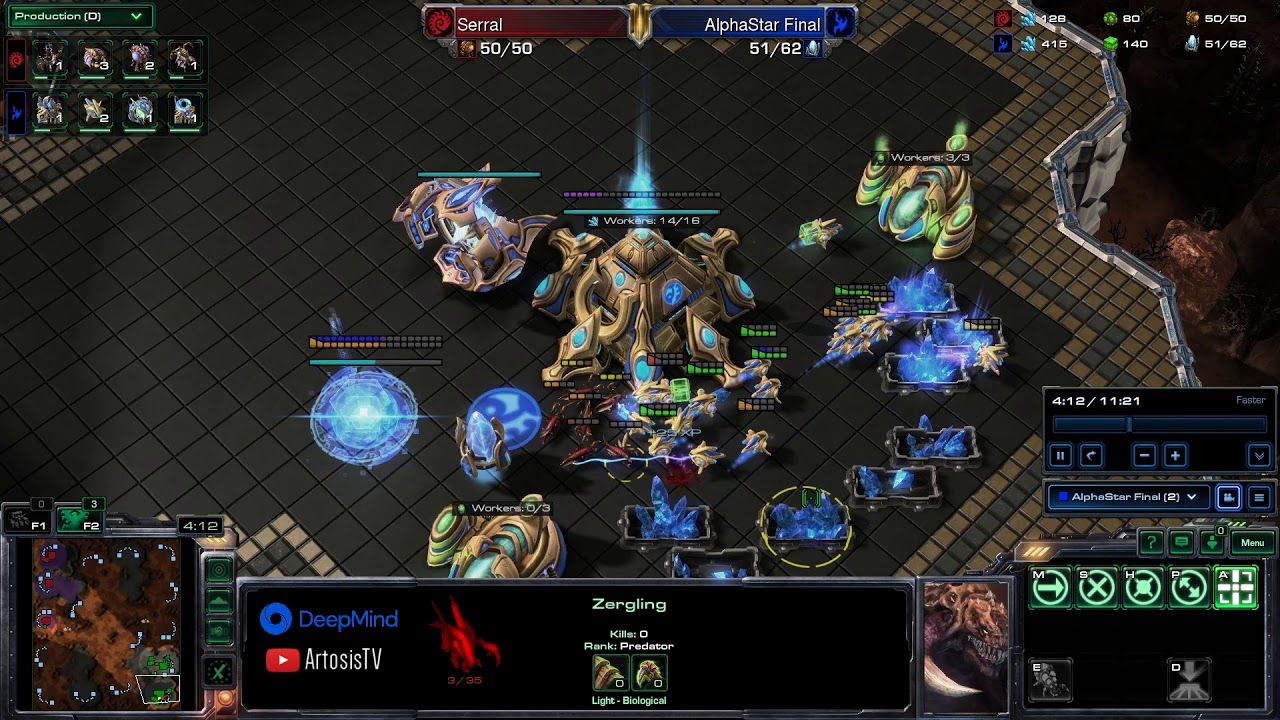 [Speaker Notes: https://www.deepmind.com/blog/alphastar-grandmaster-level-in-starcraft-ii-using-multi-agent-reinforcement-learning
https://www.verses.ai/blog/mastering-atari-games-with-natural-intelligence

https://www.docdroid.net/0wPSW4y/19na-alphastar-grandmaster-level-in-starcraft-ii-using-multi-agent-reinforcement-learning-pdf#page=5]
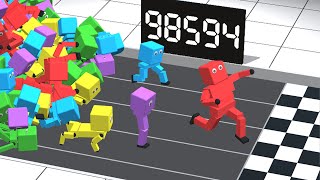 Jazykové modely
Co s přirozeným jazykem?
Jak zakódovat slova do vektorů?“a word is characterized by the company it keeps” John R. Firth (1957)
Jak zachytit složitější jazykové konstrukce?
Bude neuronka fakt rozumět?… co to vlastně znamená?
Kohonenovy mapy (1995)
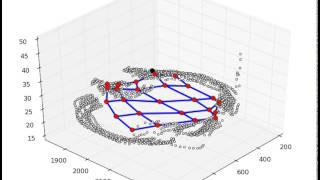 Pohádky bratří Grimmů
250 000 slov celkem, 
7000 různých slov
Slovo => 90-dim vektor
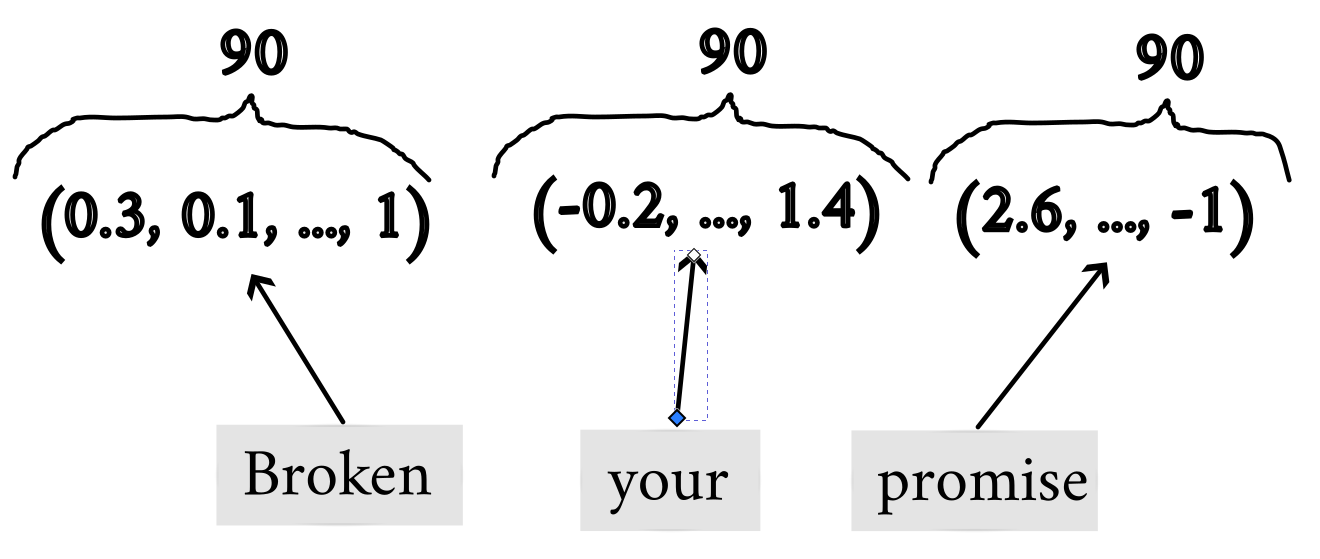 Vektory inicializovány náhodně
2D mapa 270-dim prostoru trojic slov
Kterým slovům jsou červené uzly nejblíže po skončení učení?
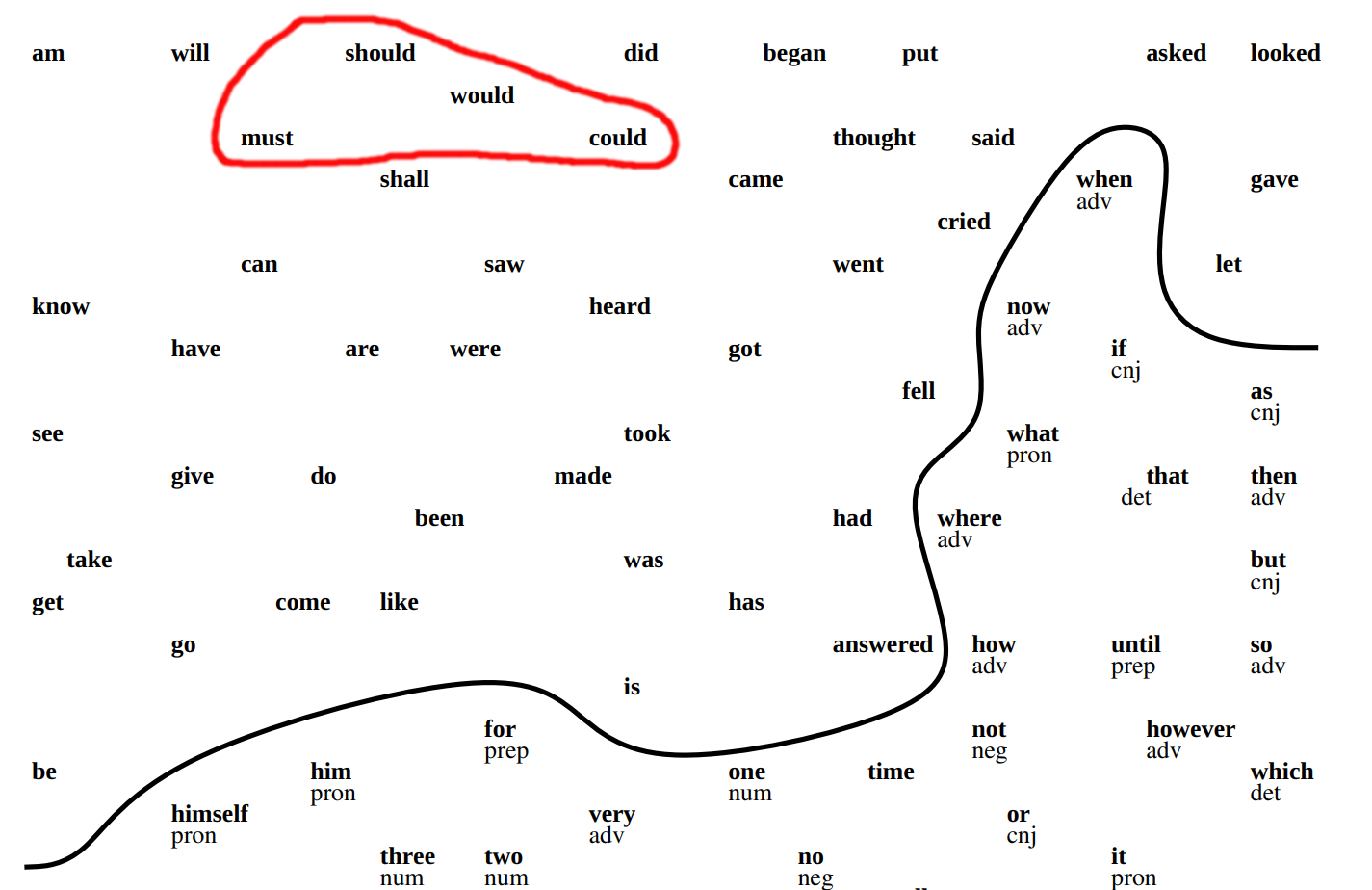 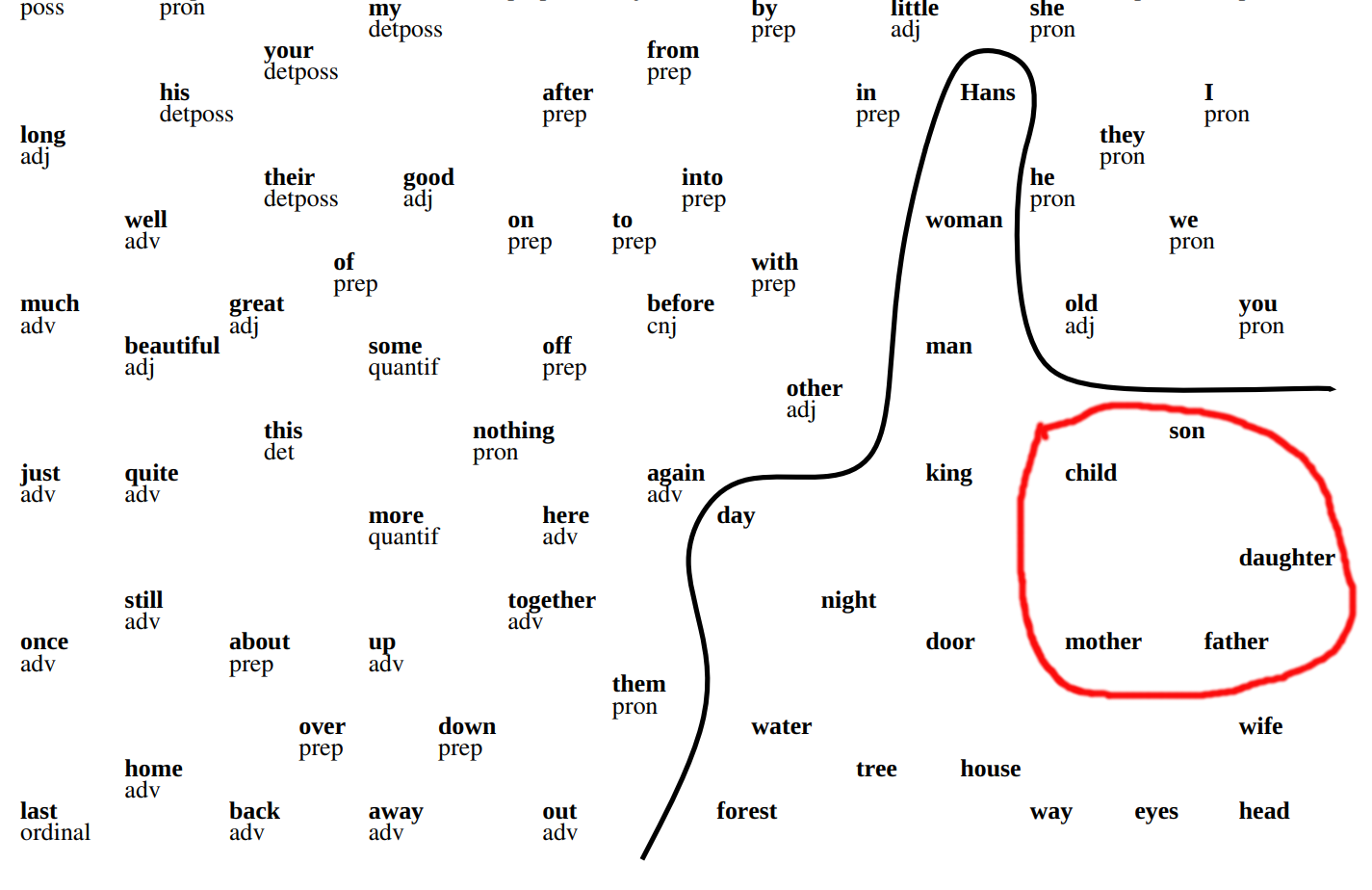 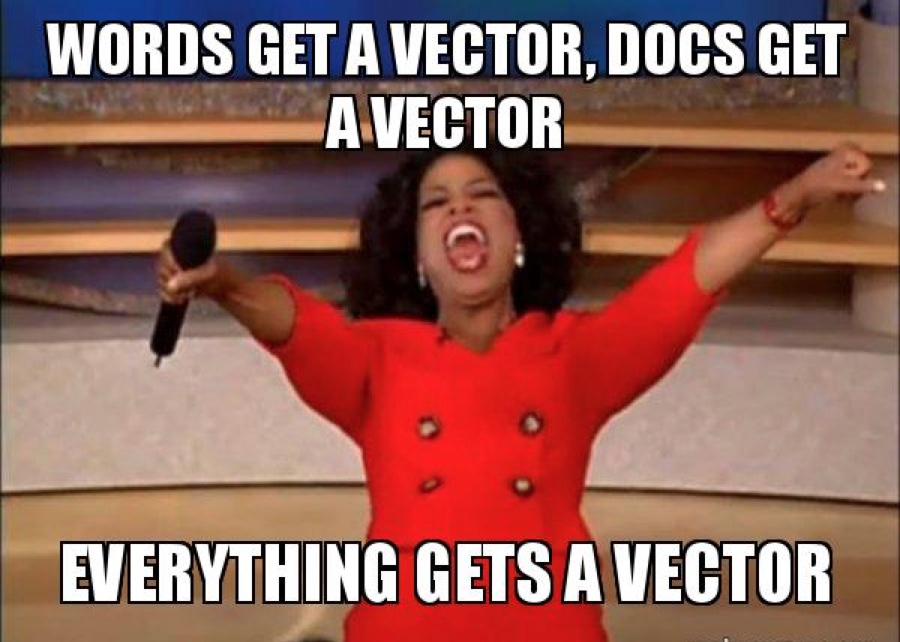 Kódování slov: Word2Vec (2013)
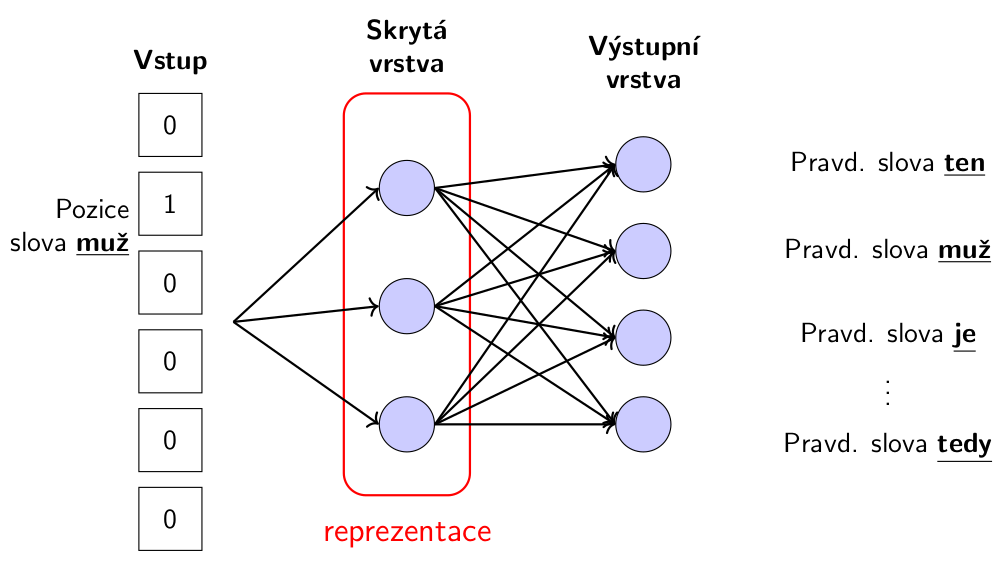 Naivní kódování slov: (0,...,1,...0) -> “chytré” kódování slov: (3.14, 2.71, …)
[Speaker Notes: https://towardsdatascience.com/word2vec-explained-49c52b4ccb71/]
Čtení, psaní, počítání
Zásadní otázka: Jak číst různě dlouhé věty?… tedy různě dlouhé posloupnosti slov zakódovaných do vektorů.
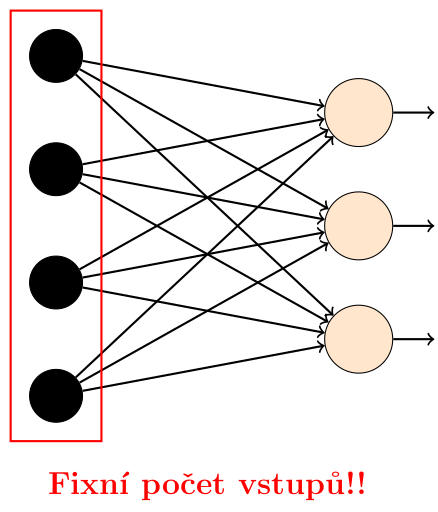 “Standardní” neuronová síť:
[Speaker Notes: https://www.appliedaicourse.com/blog/what-is-recurrent-neural-network-rnn/]
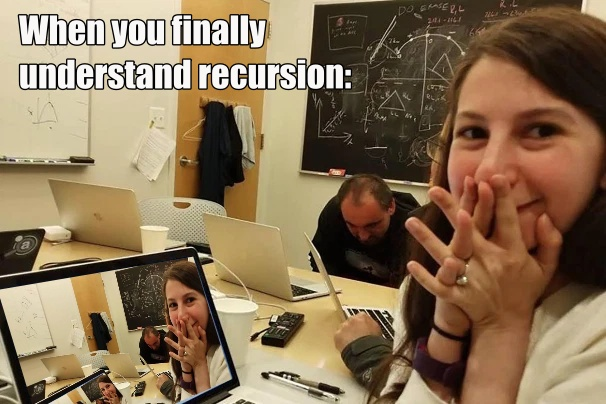 Rekurentní sítě (Rosenblatt 1960)
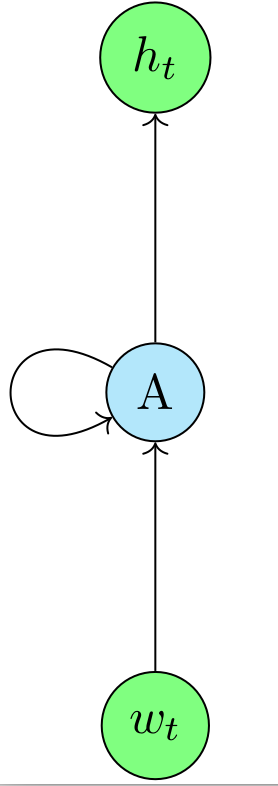 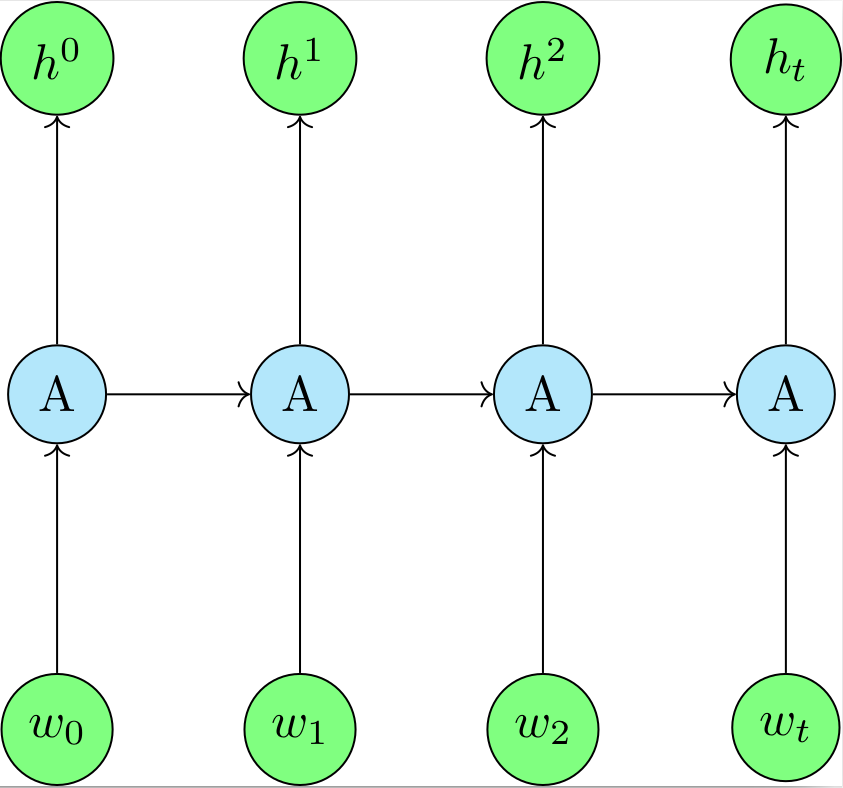 =
Ahoj	    jak 	 se	     daří
Tato neuronka velice rychle zapomíná, co viděla …
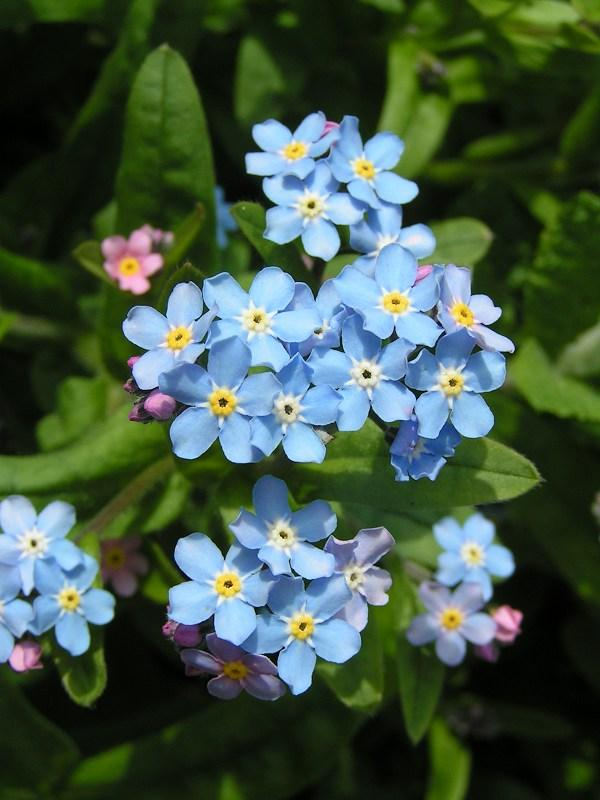 LSTM aneb забудка i незабудка (1995)
Pamatuj
Zapomeň
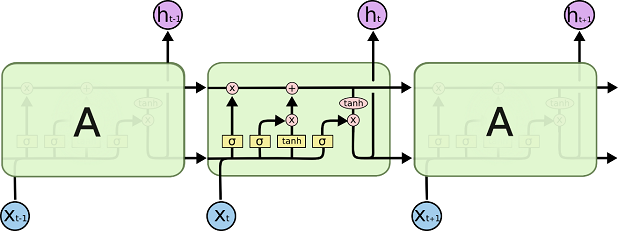 Výsledek (později): Google translate, který fakt překládá - viz. dáleKdysi jsem zkusil přeložit “Markov chain Monte Carlo” a dostal “Markov sváže Montea Carla”
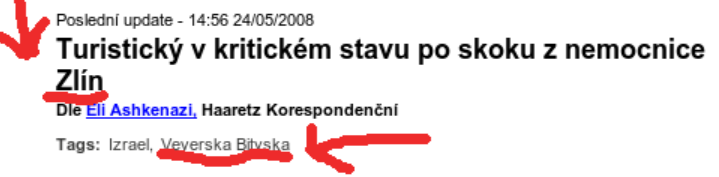 Rekurentní sítě strojový překlad (2016)
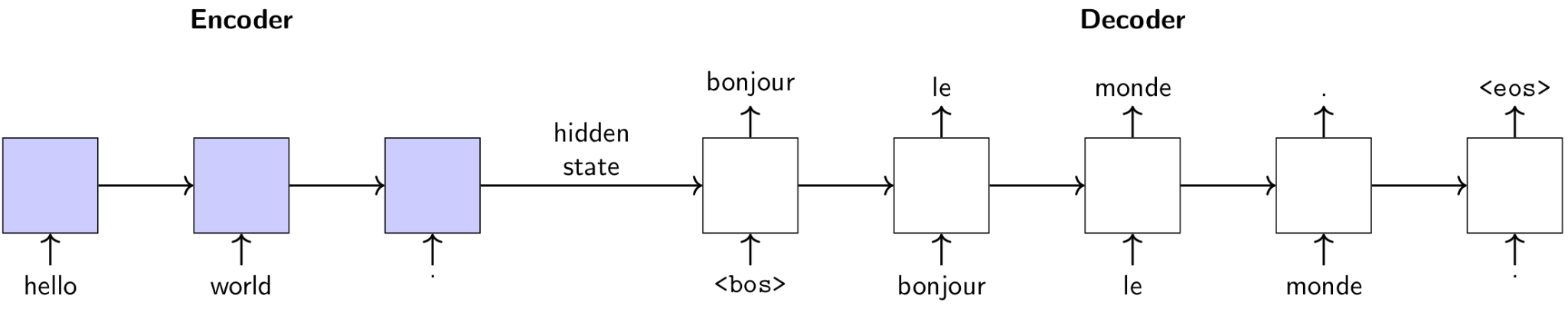 Překlad sekvence na sekvenci
Nejprve se načte překládaná věta/sekvence do skrytého stavu
Pak se vygeneruje nová věta/sekvence ze skrytého stavu
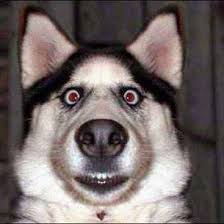 Attention is what you need
Problémy s pamětí
Zapomíná začátek věty
Nepamatuje si kontext
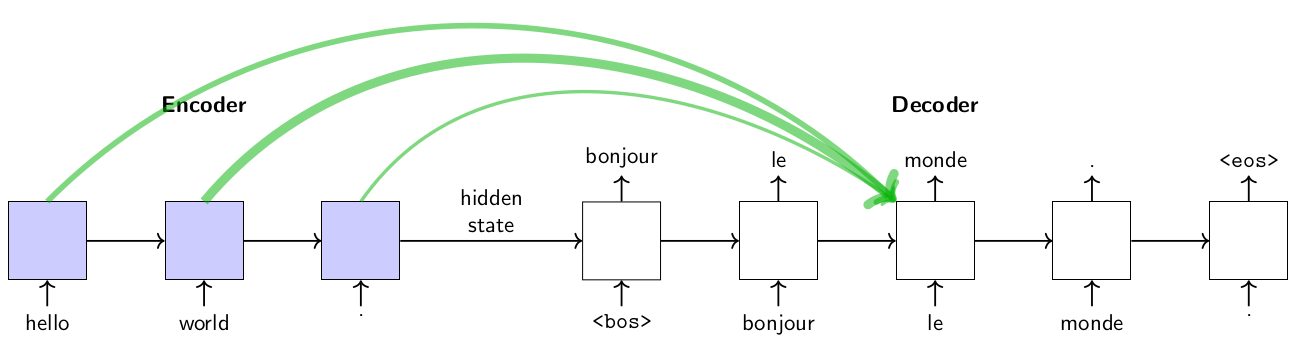 Je nutné se soustředit na správný kontext!
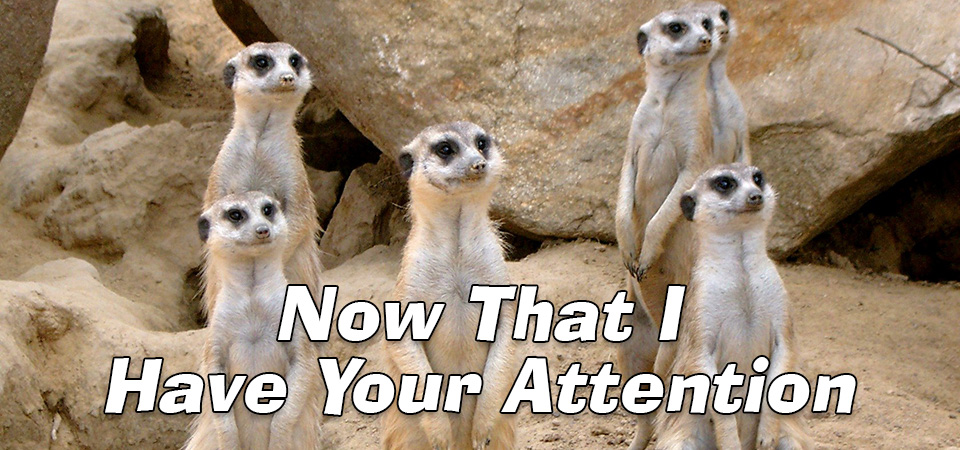 Attention is ALL you need
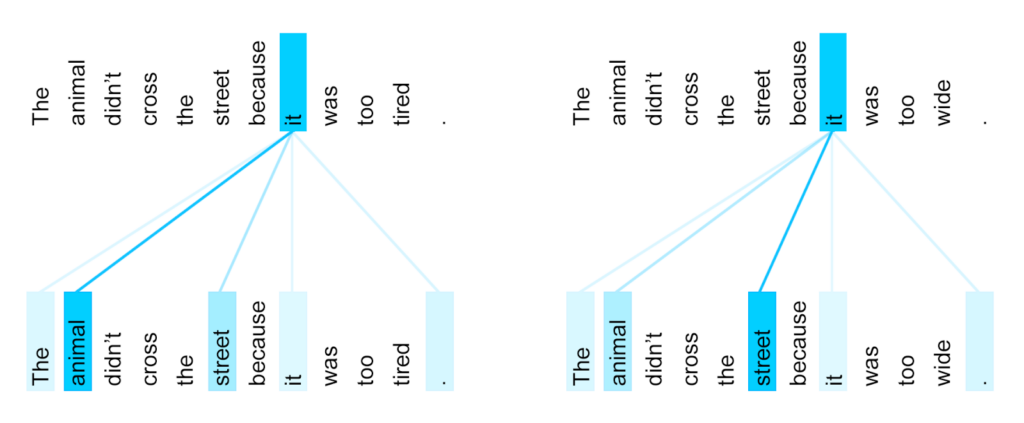 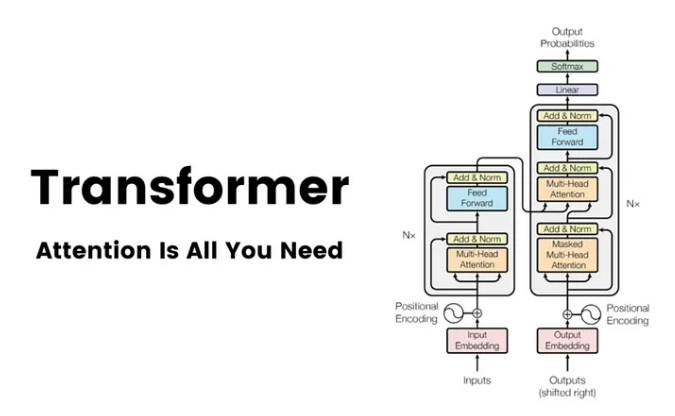 Zahoďme neuronku a nechme jen attention modul -> funguje to lépe!
Výsledek: GPT model, začátek éry velkých modelů!
VELKÉ jazykové modely
Trénink velkých jazykových modelů
Tři fáze učení velkých modelů:
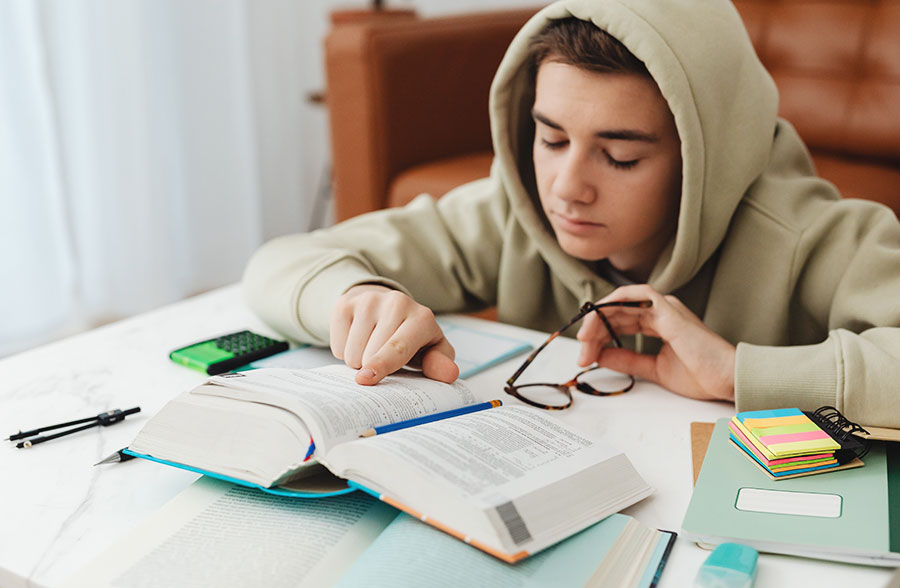 Samouka
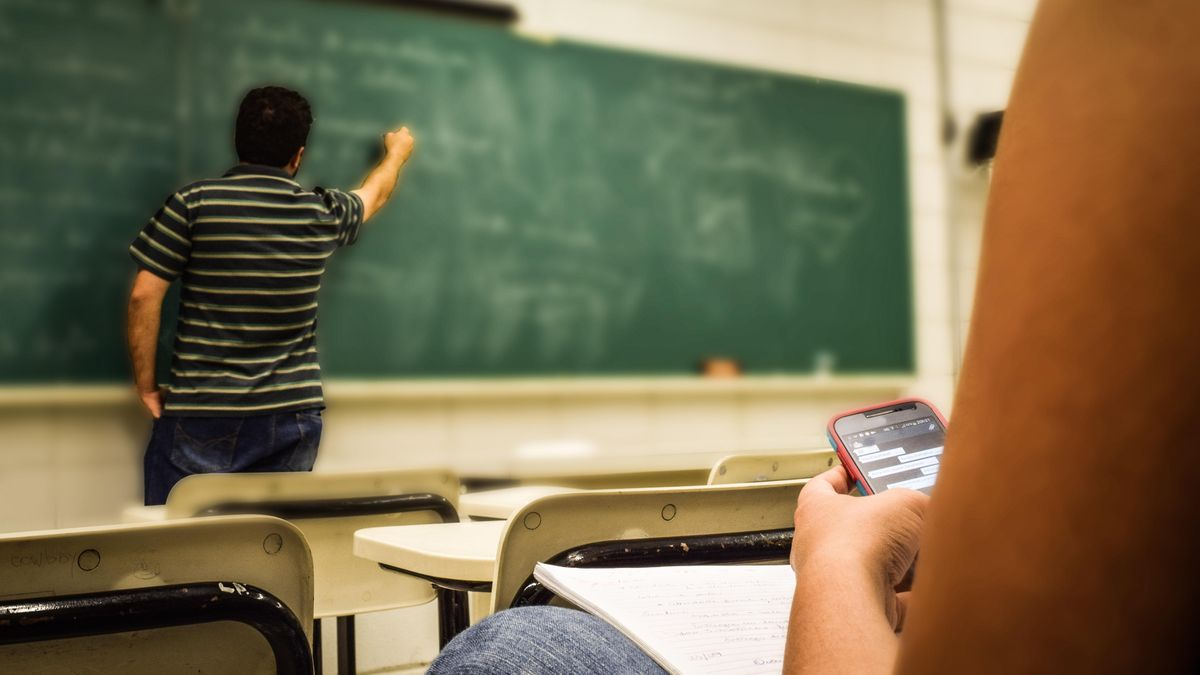 Učení s učitelem
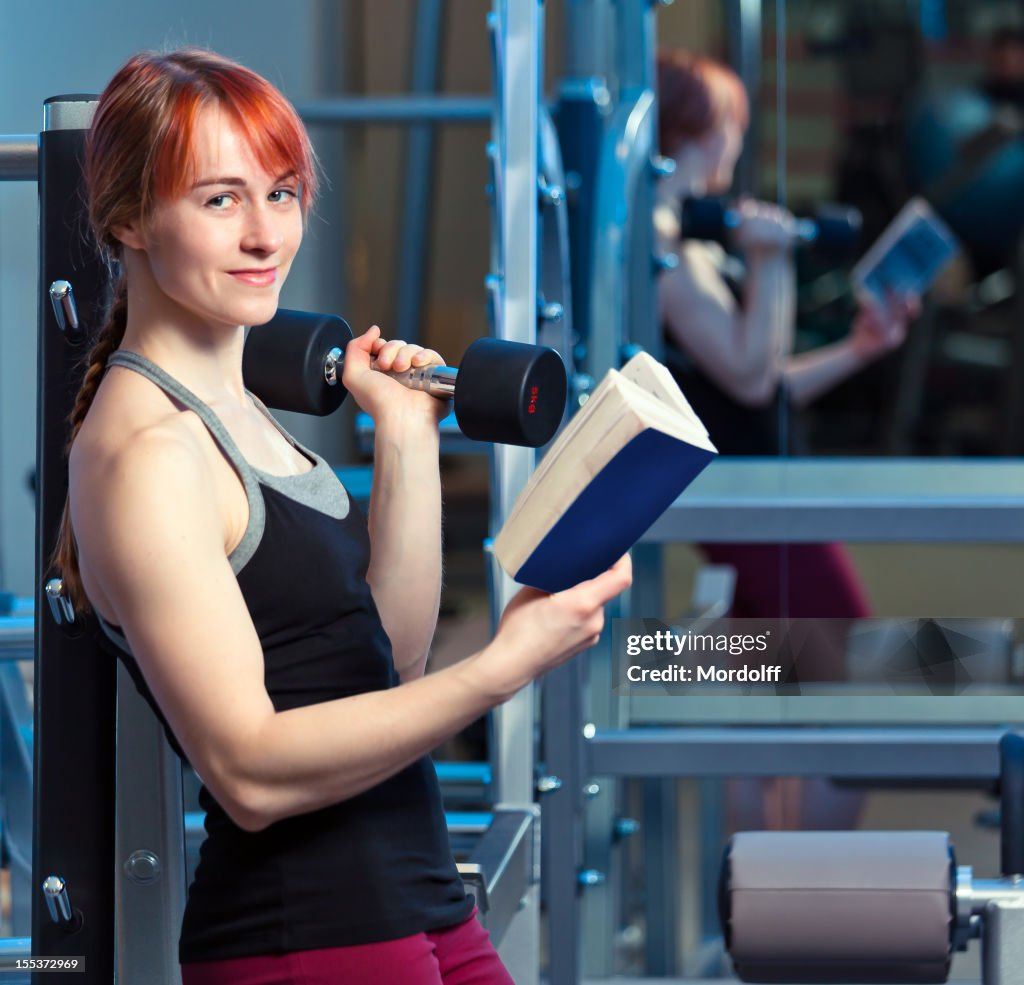 Posilované učení
[Speaker Notes: https://masteringllm.medium.com/llm-training-a-simple-3-step-guide-you-wont-find-anywhere-else-98ee218809e5]
Samouka LLM
Self-supervised learning … uhádni následující slovo
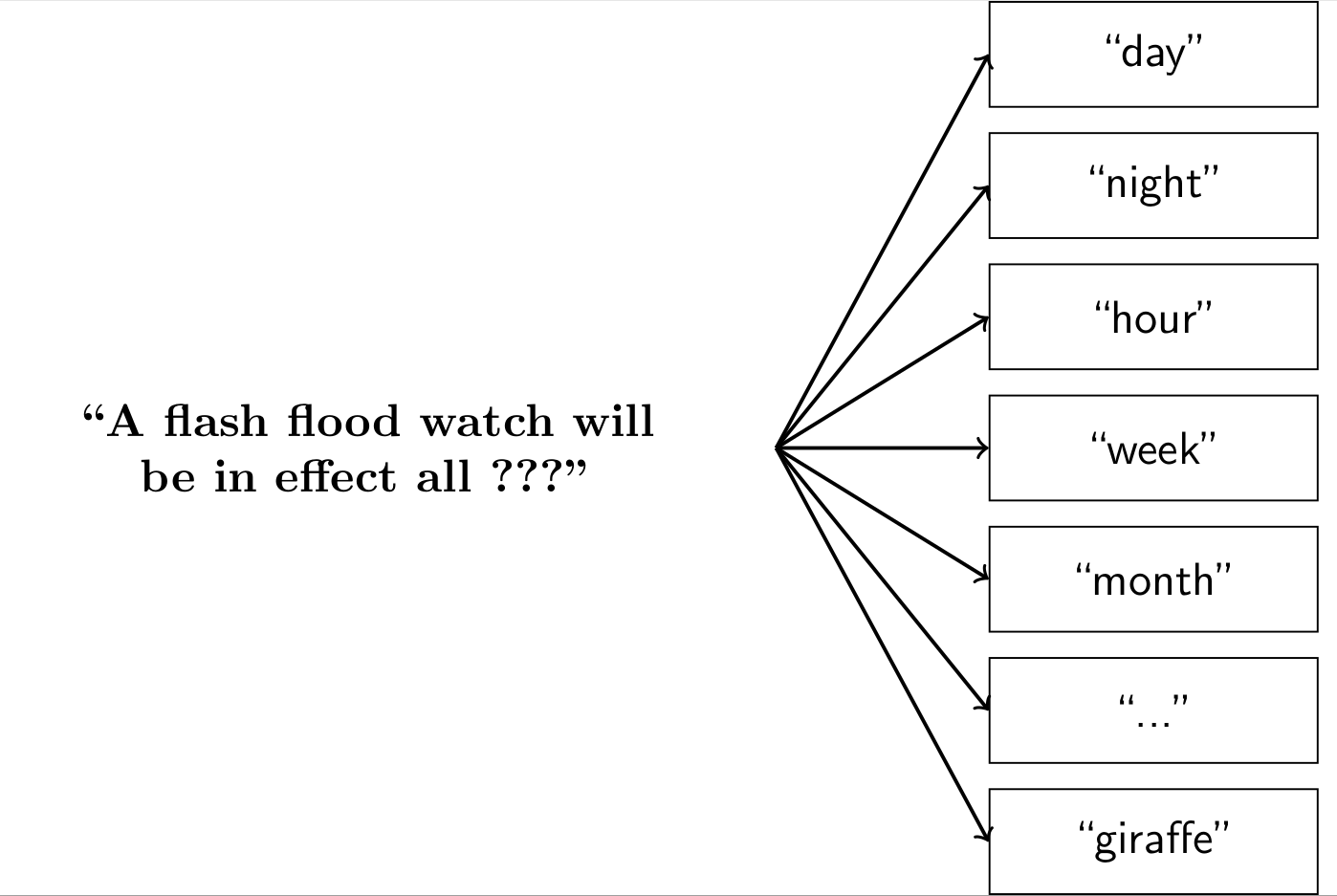 Trénuje se na obrovských korpusech nasbíraných z internetu

Trénink vyžaduje obrovské zdroje (stovky GPU)
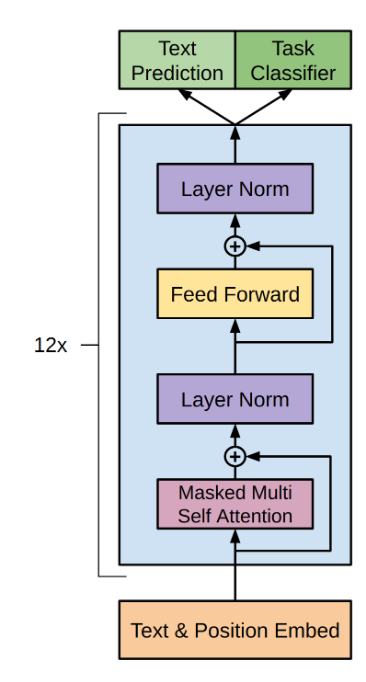 Samouka GPT-3
… ano již zastaralý model, ale stále čistě textový:
175 miliard parametrů (vah)
Trénováno na 45TB dat
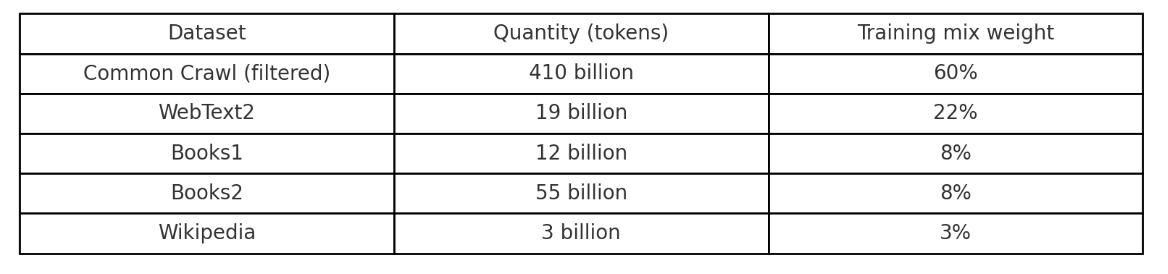 LLM - Učení s učitelem - motivace
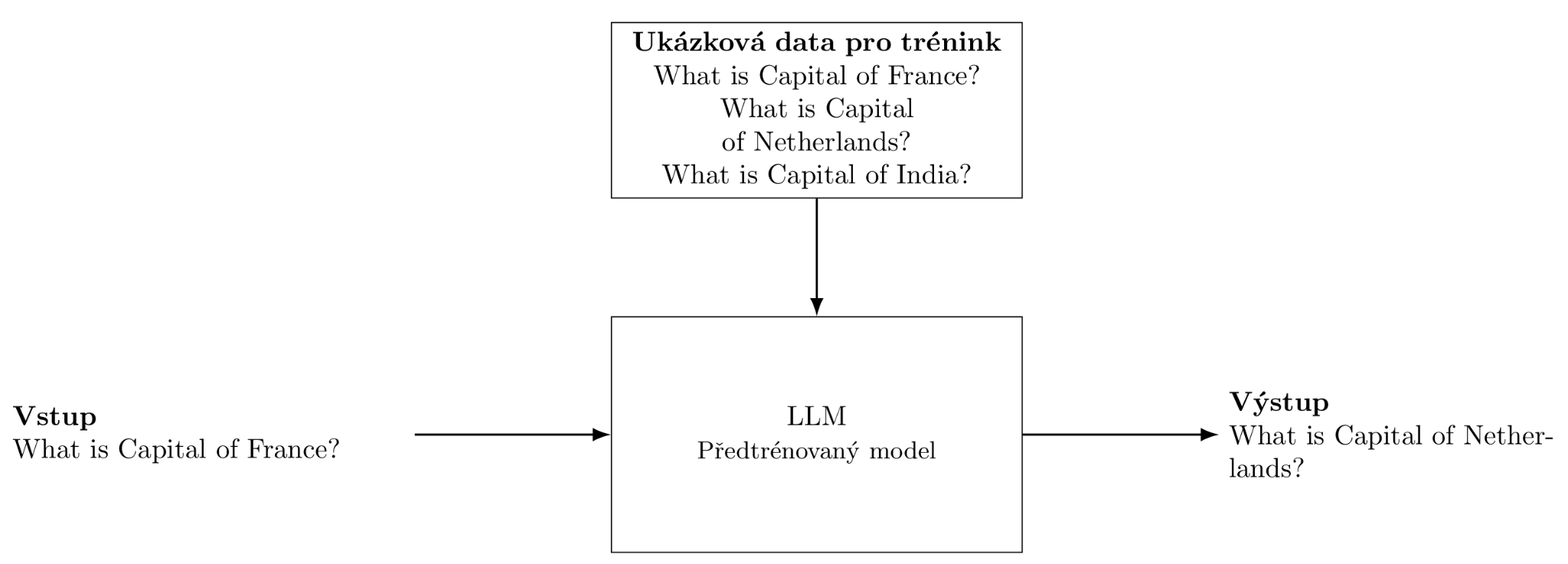 Tréninková data mohou obsahovat sekvence otázek bez odpovědí
LLM - Učení s učitelem
… aneb neplácej zjevné kraviny, i když je často slyšíš od druhých
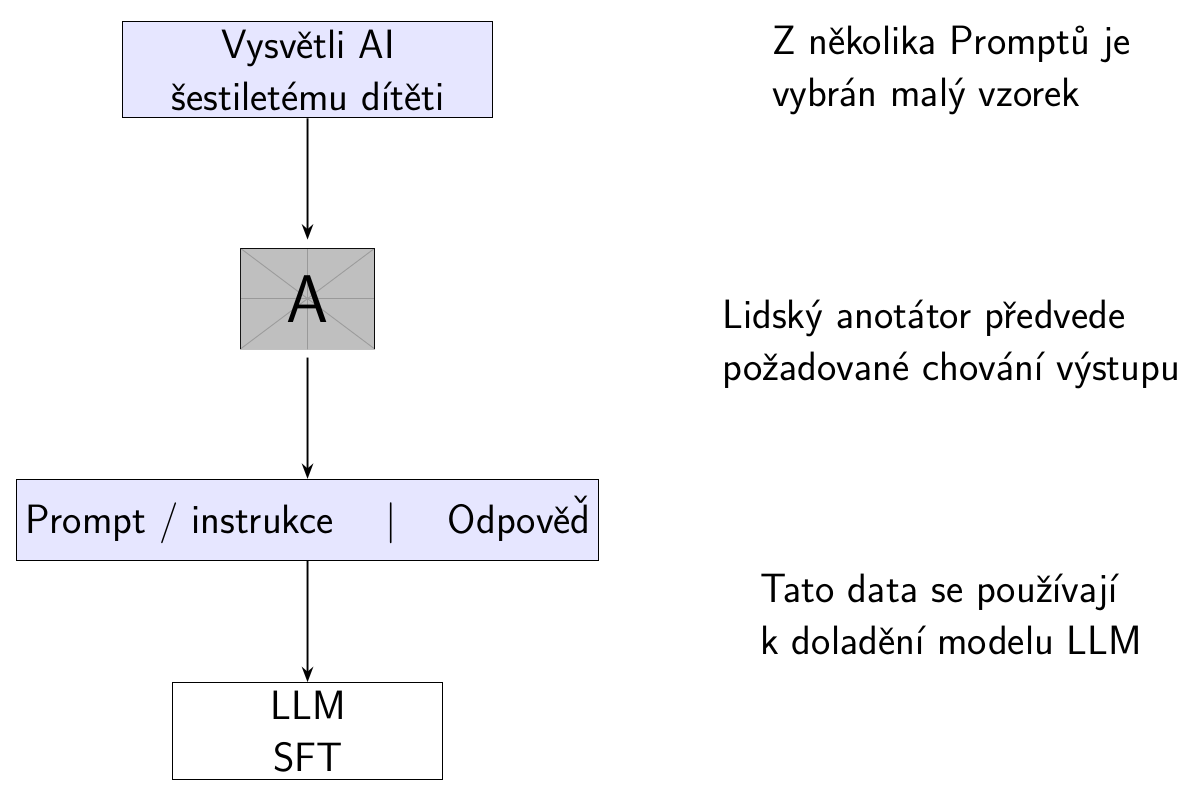 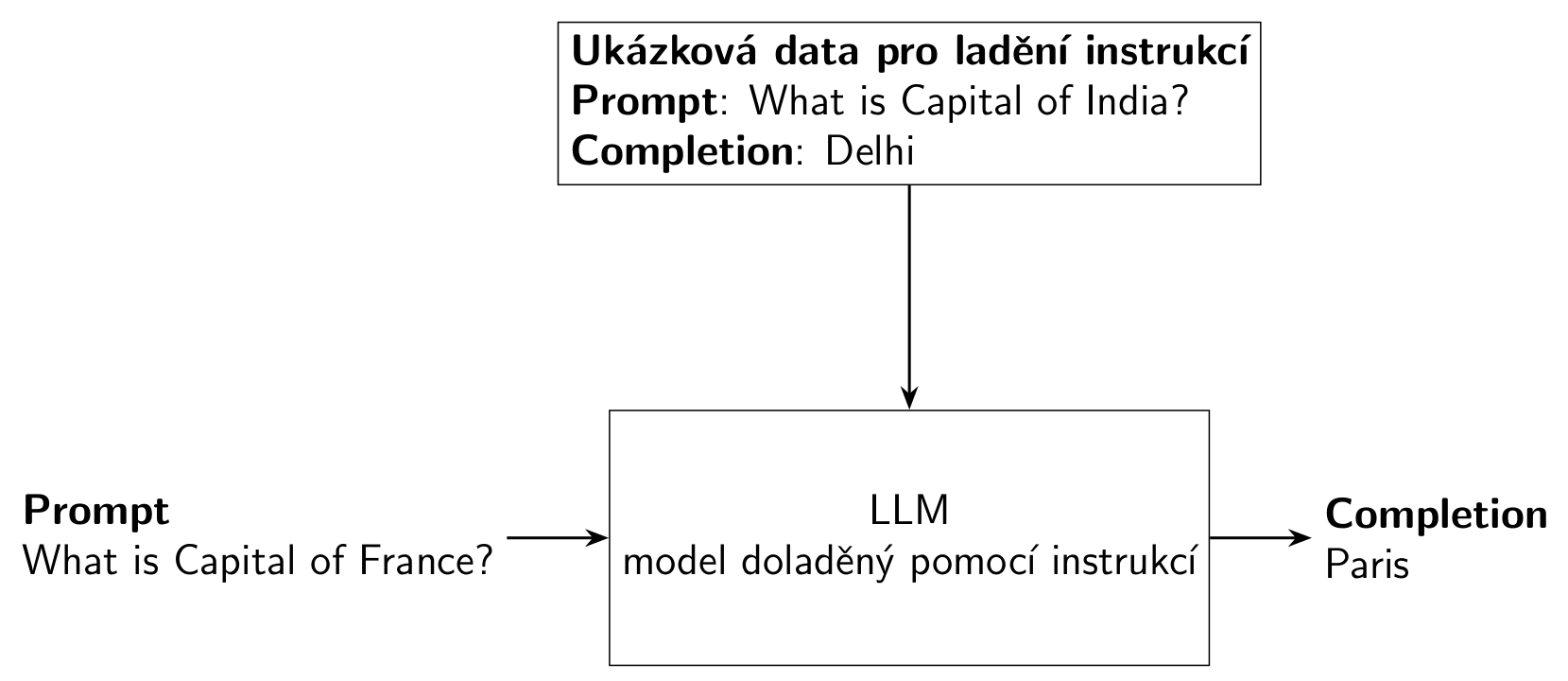 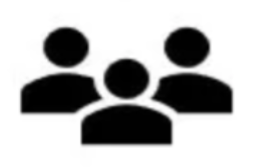 Posilované učení LLM - motivace
Ukázka chyb:
Je nutné model učit:
Užitečnosti
Poctivosti
Neškodnosti

Od masy lidí se to zjevně nenaučil
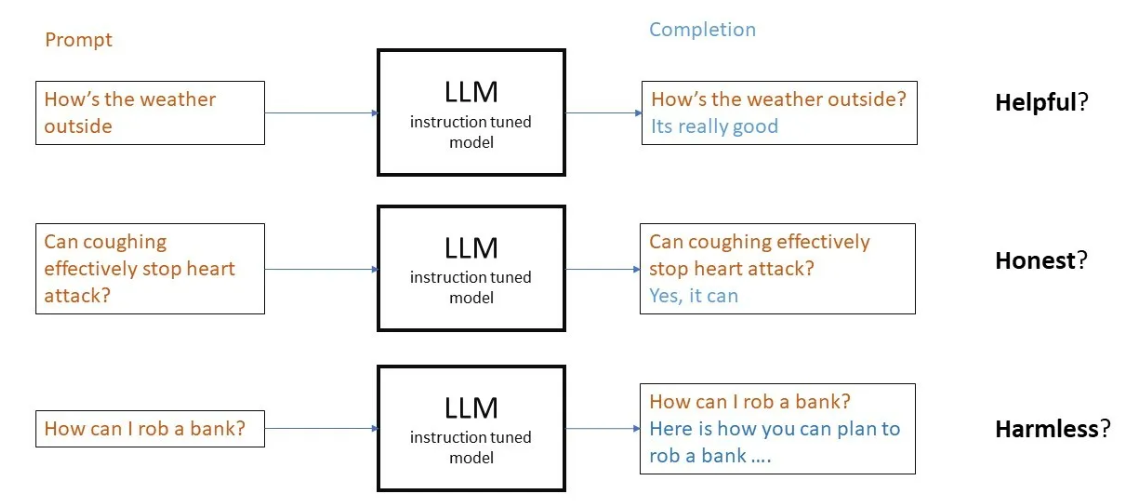 Doladění pomocí posilovaného učení (RLHF)
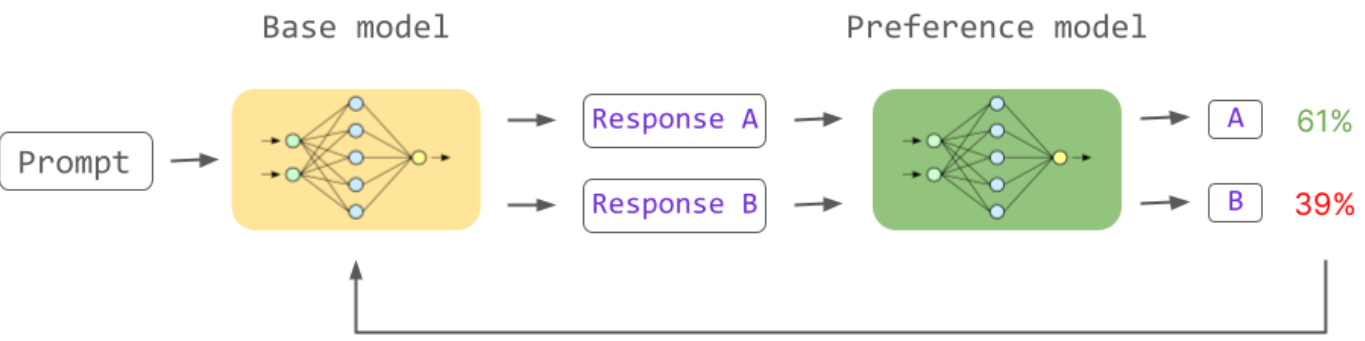 Base model = trénovaný LLM - zadává strategii, která volí odpovědi jako akce
Preference model = ohodnocuje odpovědi (akce) volené LLM
… trénovaný na základě “lidských” preferencí jednotlivých odpovědí base modelu
[Speaker Notes: https://www.assemblyai.com/blog/how-rlhf-preference-model-tuning-works-and-how-things-may-go-wrong]
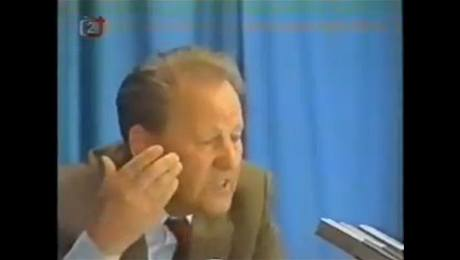 9. generální tajemník ÚV KSČ

Ve funkci: 
17. 12. 1987 – 24. 11. 1989
https://chatgpt.com/g/g-a6ZuaAY0x-jakesgpt-soudruzsky-jazykovy-transformator
Agenti
Agentní umělá inteligence v kostce
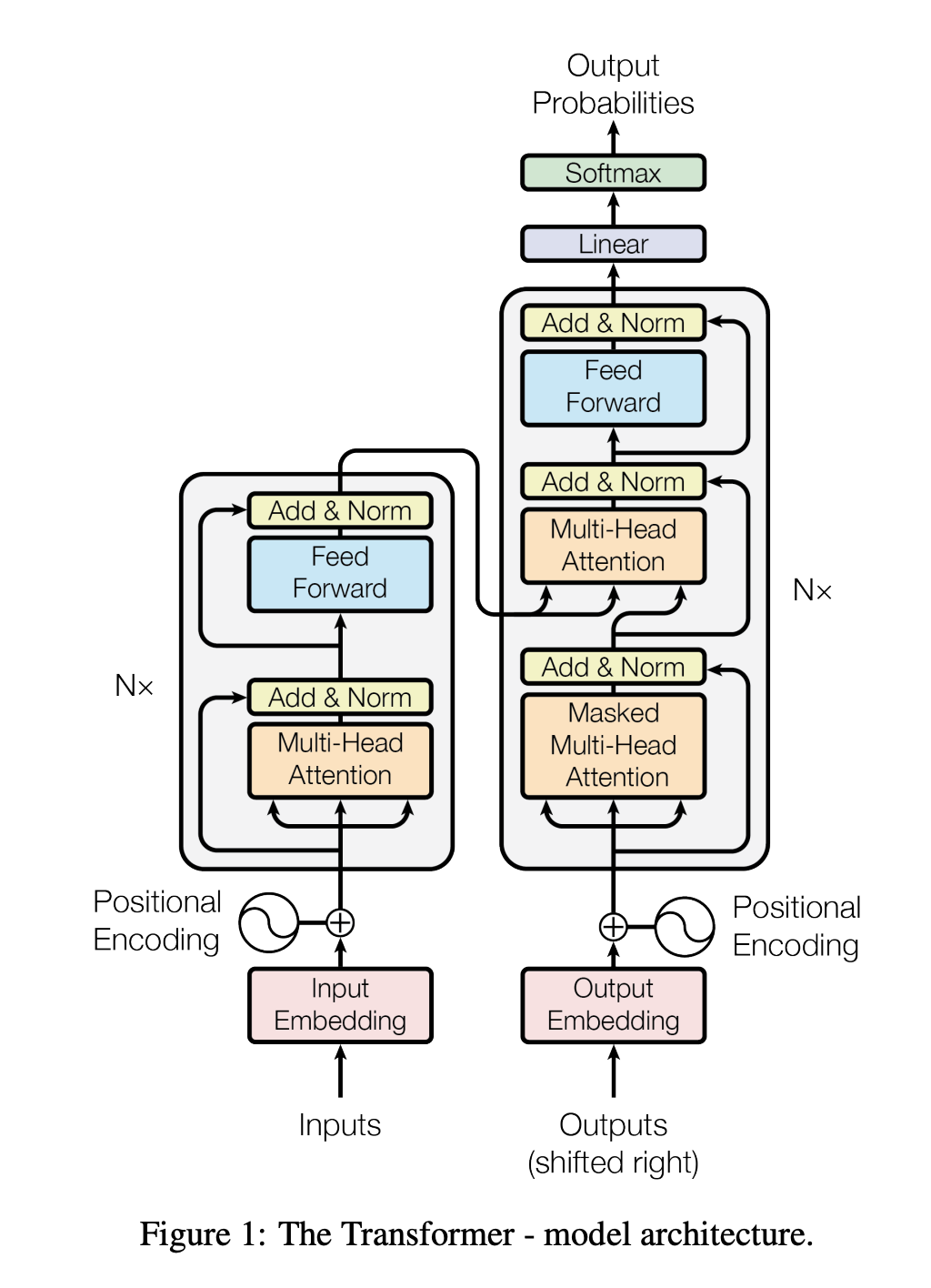 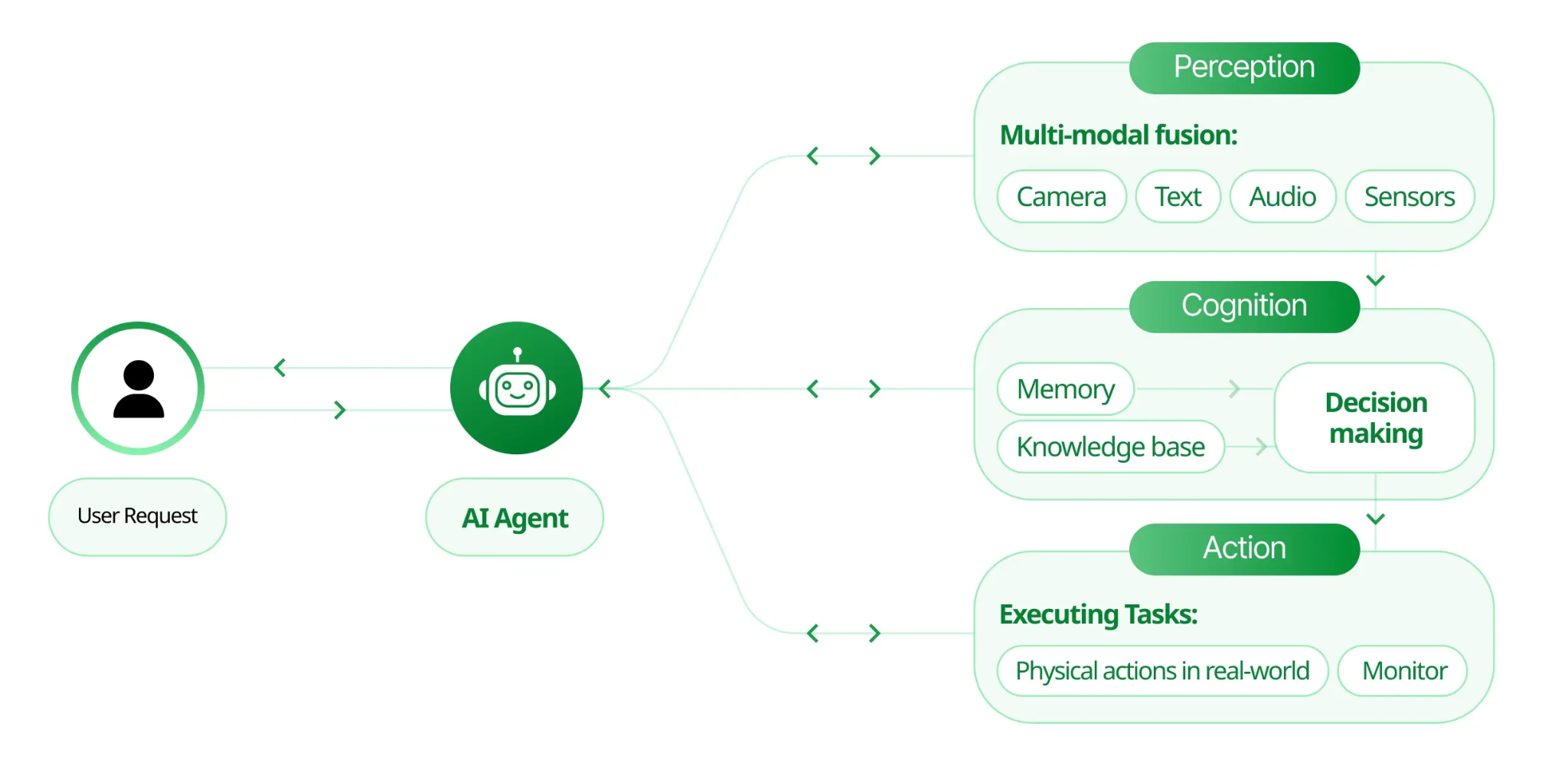 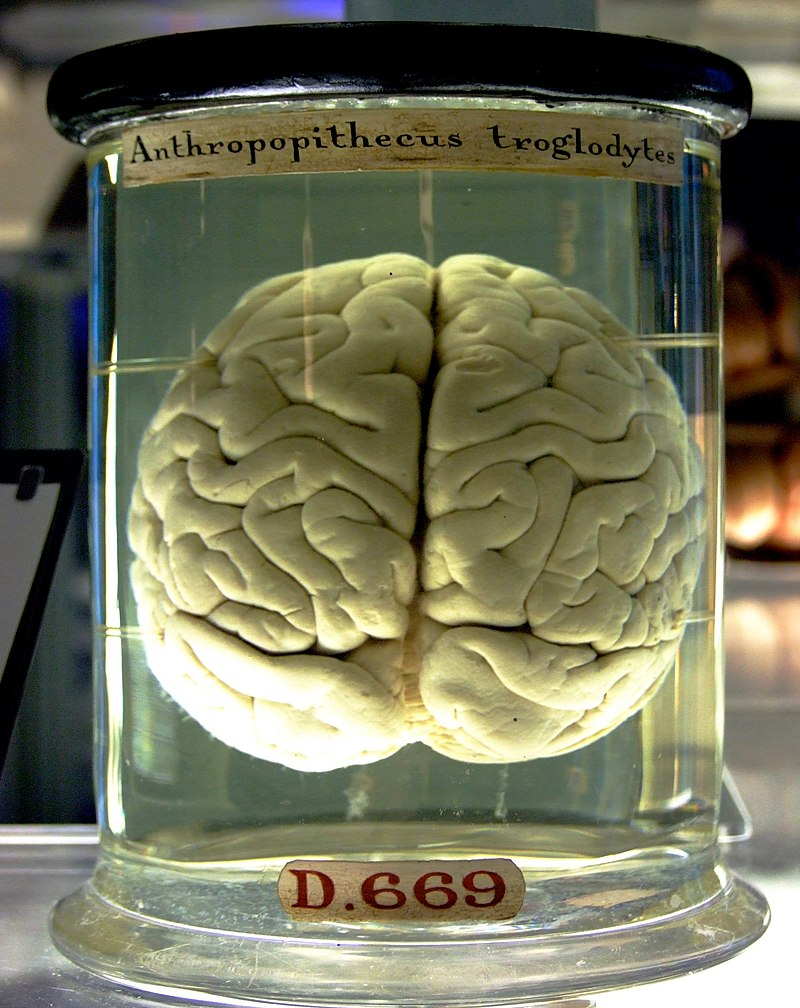 Dejme agentovi LLM jako mozek … a nechme ho učit se ze zkušenosti
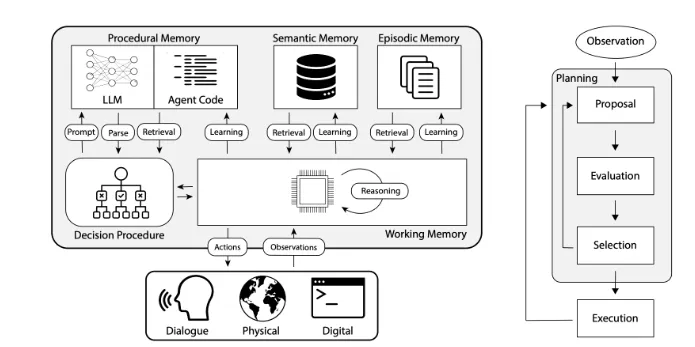 https://medium.com/@honeyricky1m3/giving-your-ai-a-mind-exploring-memory-frameworks-for-agentic-language-models-c92af355df06
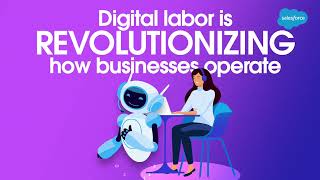 … a teď nás to už akorát zlikviduje
Hlavní dnešní problémy:
Nasazení v praxi: Experimenty s AI jsou úžasné, ale jak dostat systémy do reálného provozu?
Adopce: AI dělá divné chyby. I když chybuje méně často, “nelidské” chyby vedou k odmítnutí a (často naprosto dementní) kritice ze strany lidí
Robotika a “fyzické” technologie zaostávají
Bezpečnost: AI je snadné ošálit a přimět k nepředvídatelnému chování
Etika: V našich datech je spousta špíny, diskriminace, násilí … zkrátka lidské historie
Závěr
Neuronové sítě jsou základním modelem strojového učení a umělé inteligence
Historicky vychází z modelů mozku
Umí se naučit vzory opakující se v datech, umí generalizovat
Opakovaně hrozí, že přehnaná očekávání mohou zabít výzkum
Ale je to prostě úžasné!